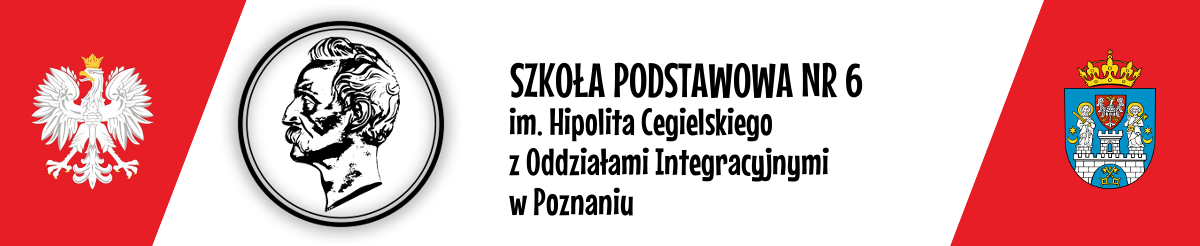 40 LAT 
MINĘŁO...
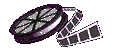 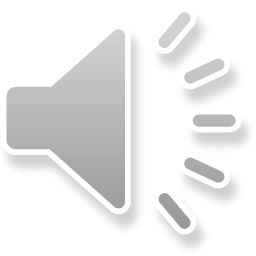 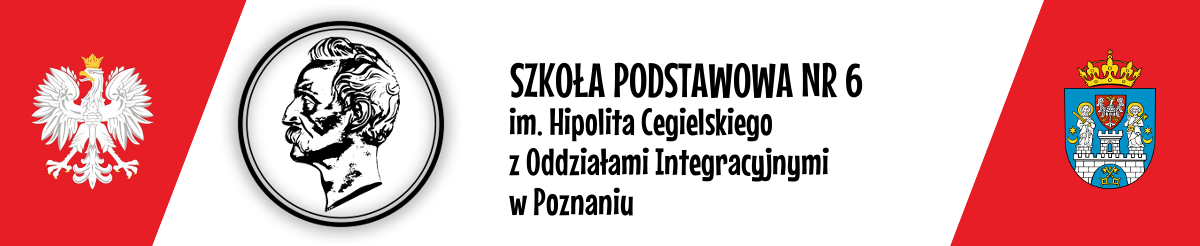 W naszej szkole jak w bajce!
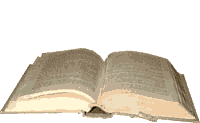 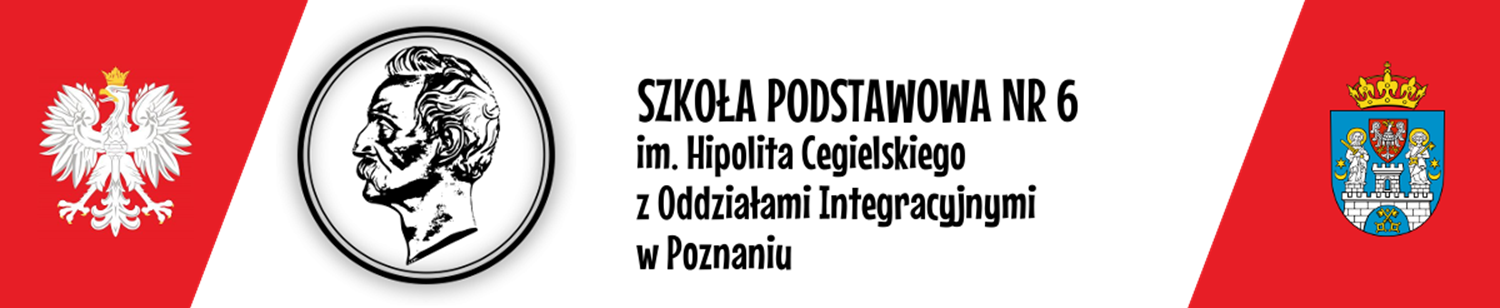 iedaleko stąd, bardzo niedaleko, w samym środku Rataj, stoi sobie spory budynek. Nie jest to jednak zwykły budynek. To miejsce, w którym dzieci zdobywają wiedzę, dorastają, i kształtują swoją osobowość.
N
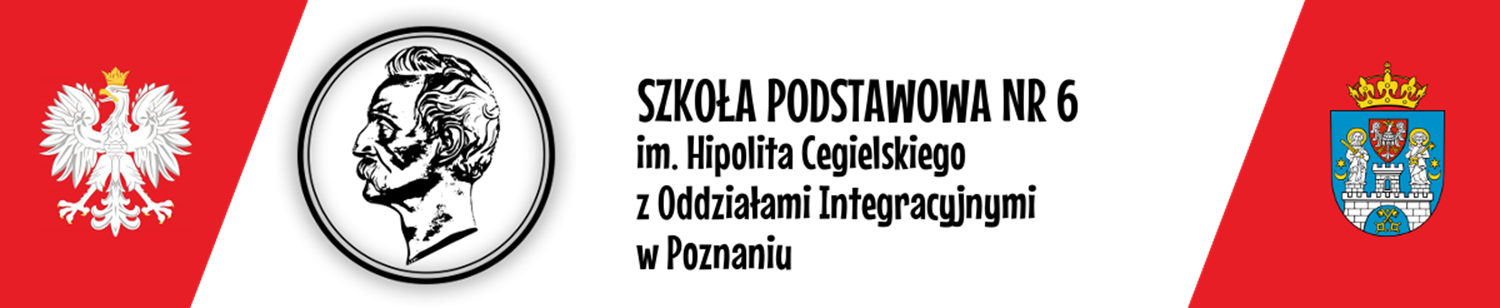 ercem tego miejsca jest hol,w którym mają Państwo przyjemność teraz gościć. To właśnie tutaj rozpoczyna się nasza bajkowa podróż w czasie.
S
SZKOŁA PODSTAWOWA NR 6 IM. HIPOLITA CEGIELSKIEGO Z ODDZIAŁAMI INTEGRACYJNYMI W POZNANIU
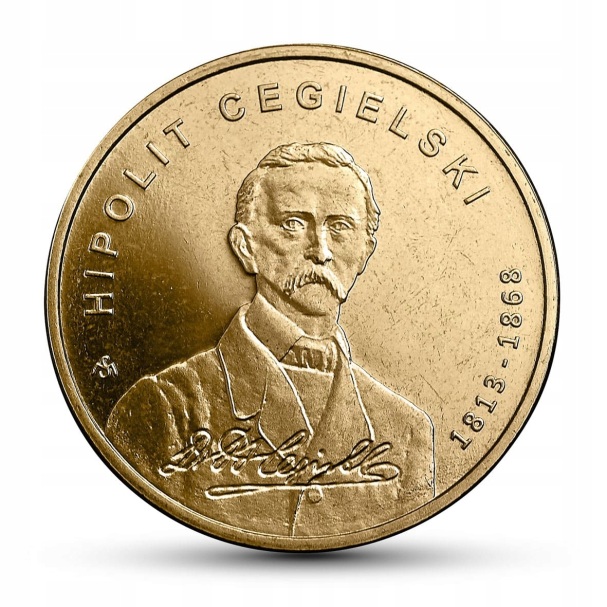 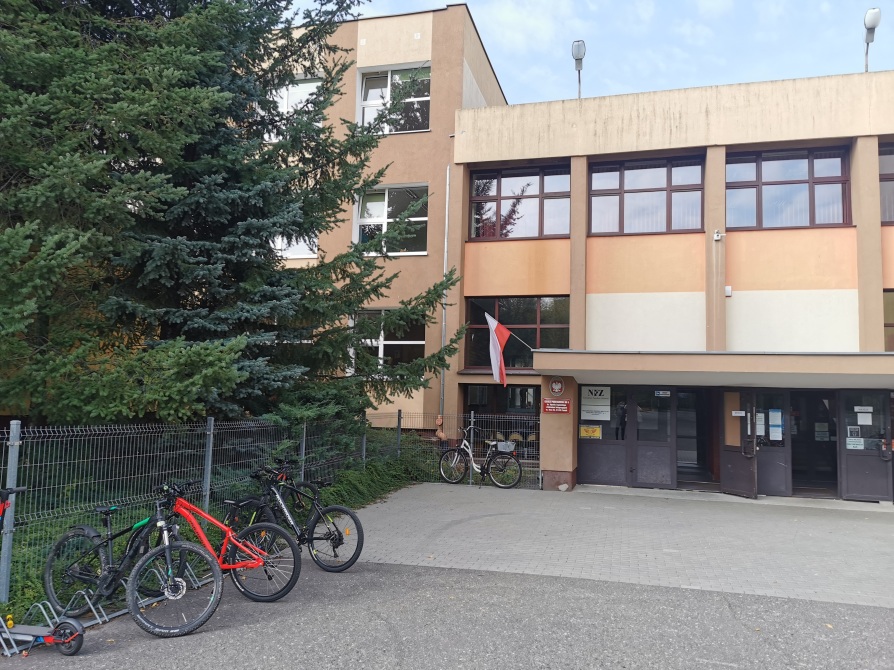 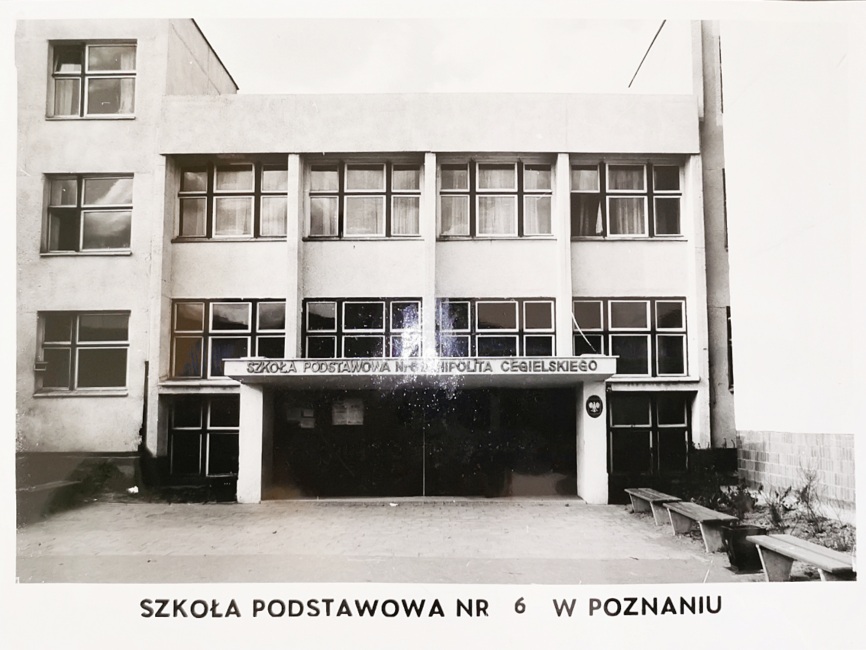 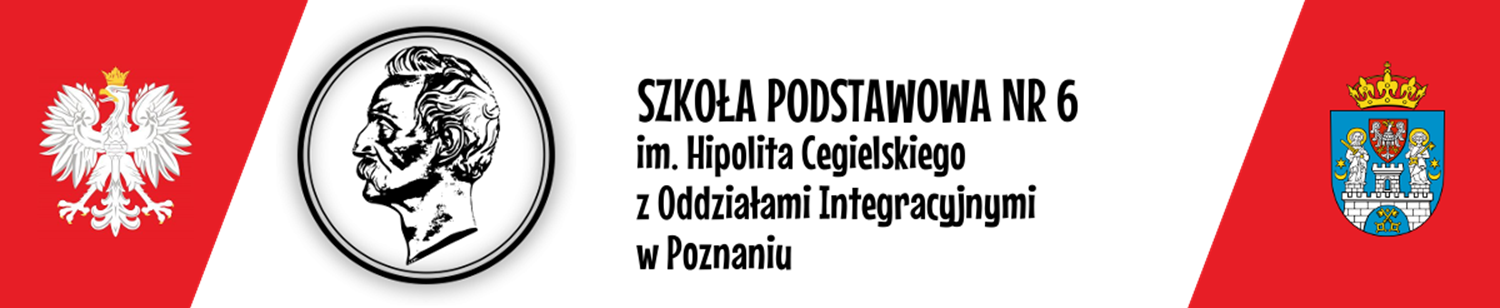 awno, dawno temu,
choć może nie tak bardzo dawno, bo minęło 40 lat,świat po raz pierwszy usłyszał o Szkole Podstawowej nr 6 w Poznaniu.
D
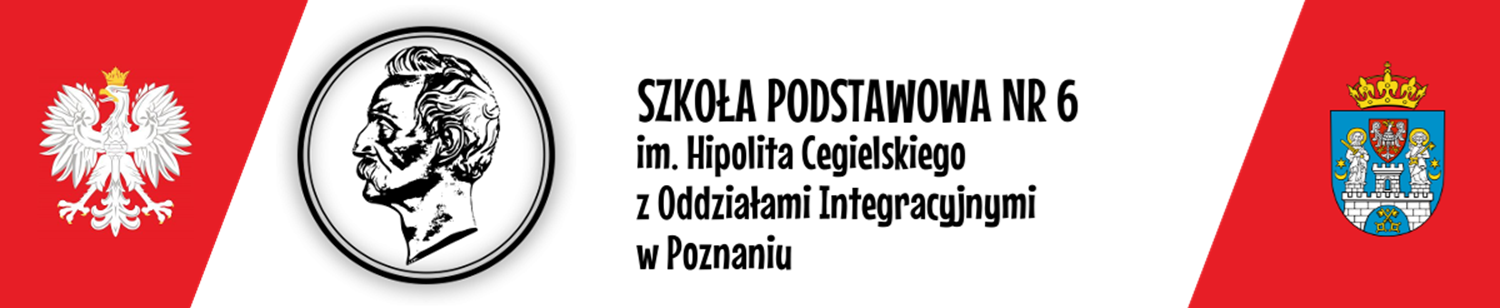 P
ewnego słonecznego dnia, latem 1980 roku zostały położone jej fundamenty. Pani inż. Teresa Golec dołożyła wszelkich starań, żeby zaprojektować budynek tak, by służył wielu przyszłym pokoleniom.
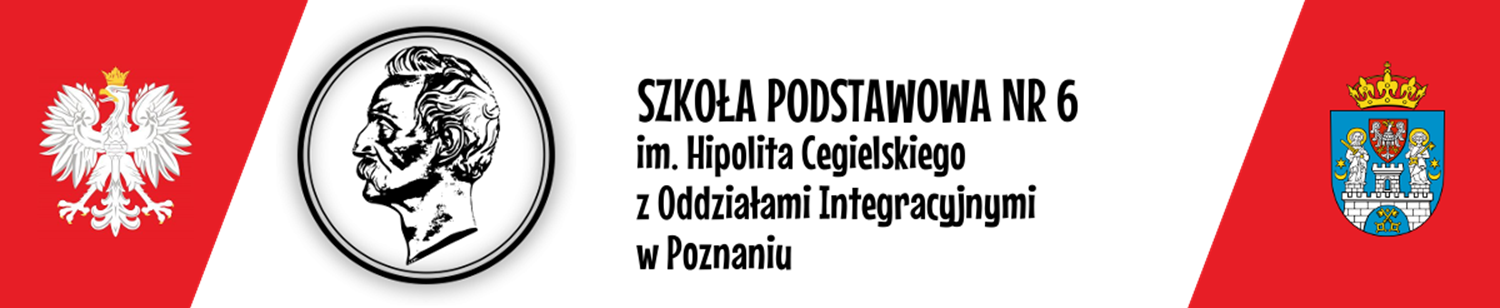 ednak to dopiero 1 września 1981 r.
rozpoczyna się ta niezwykła historia,
 która trwa do dziś.
J
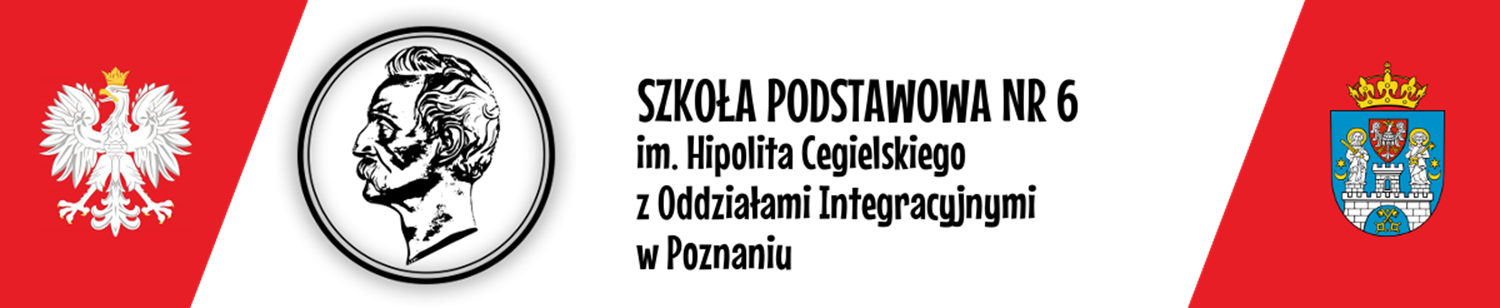 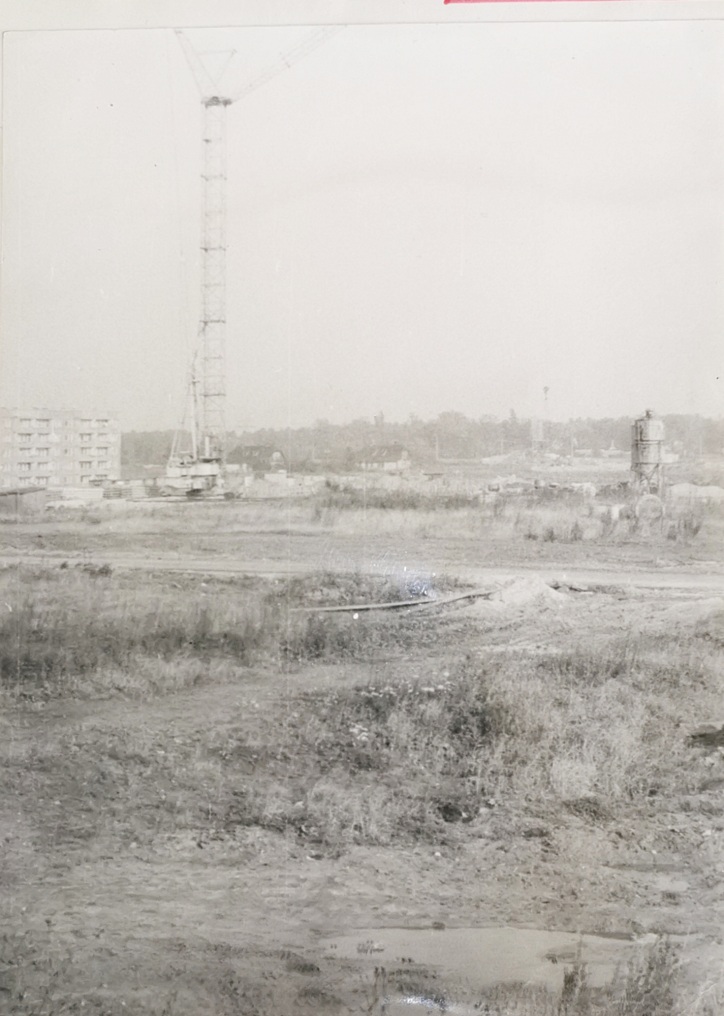 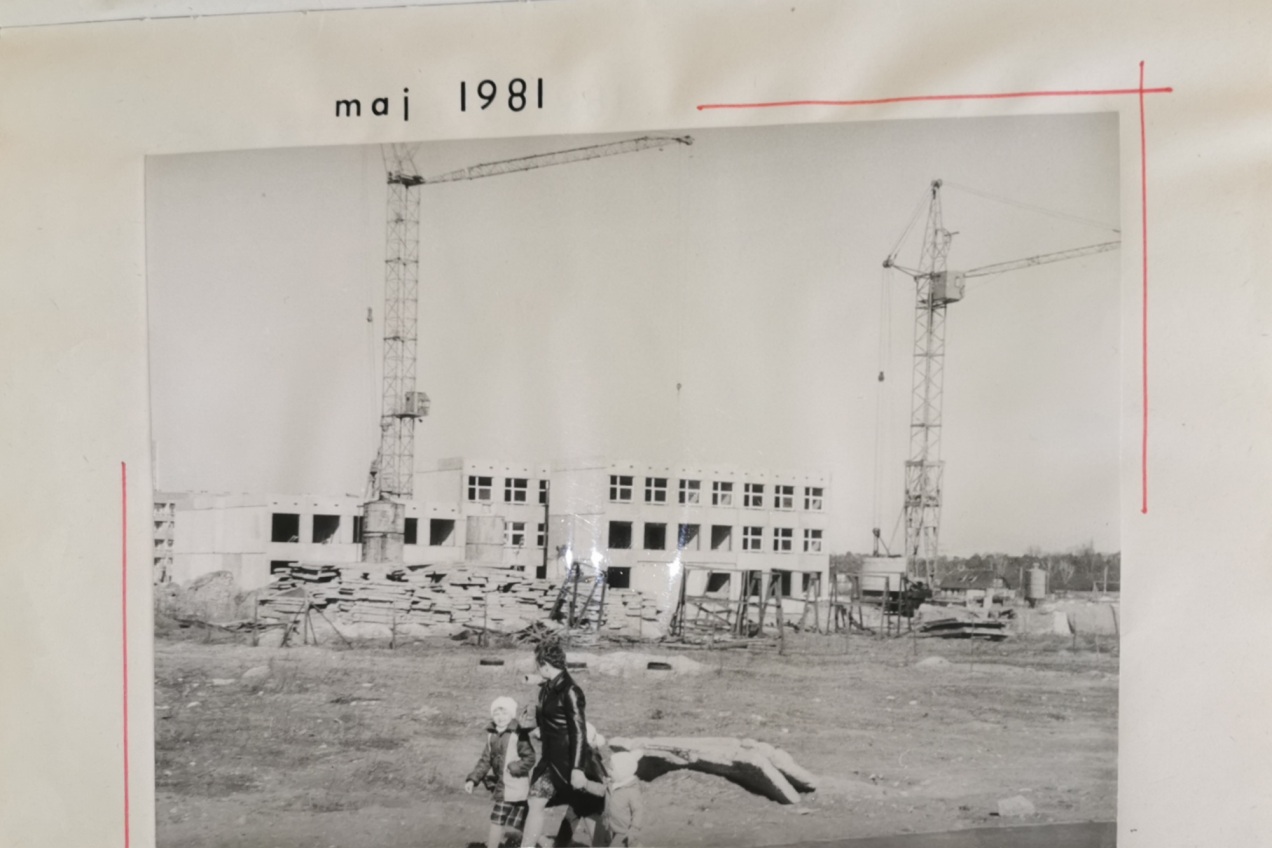 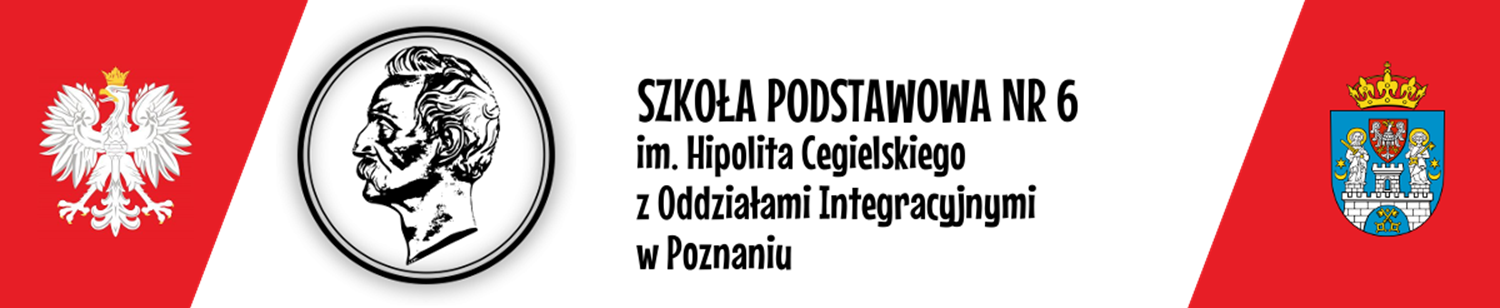 asza „Szóstka” liczyła wtedy 36 oddziałów klasowych, w których uczyło się 1200 głodnych wiedzy adeptów, a pracowało 37 mistrzów w swoim fachu - nazywanych dziś po prostu nauczycielami.
N
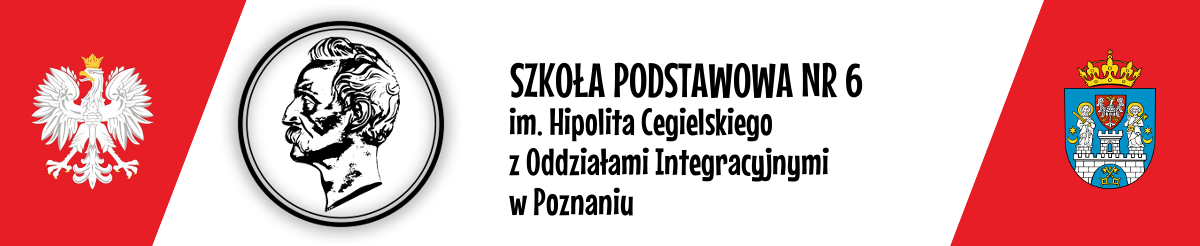 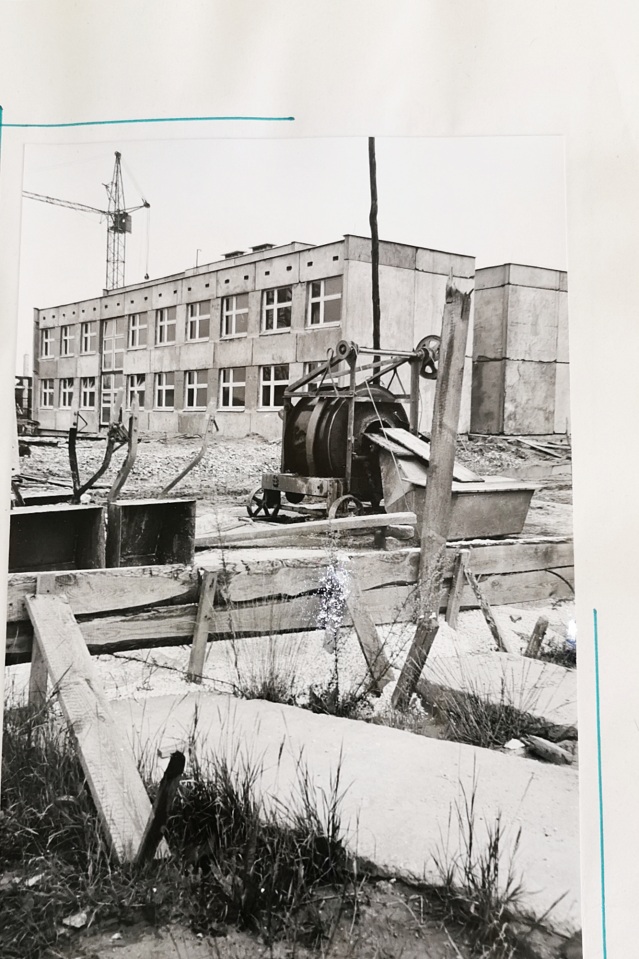 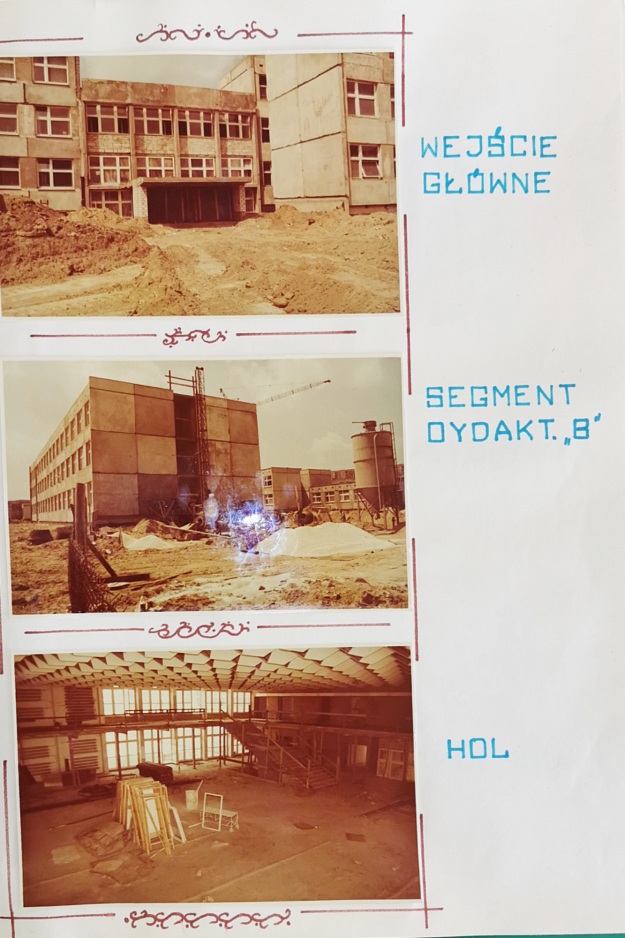 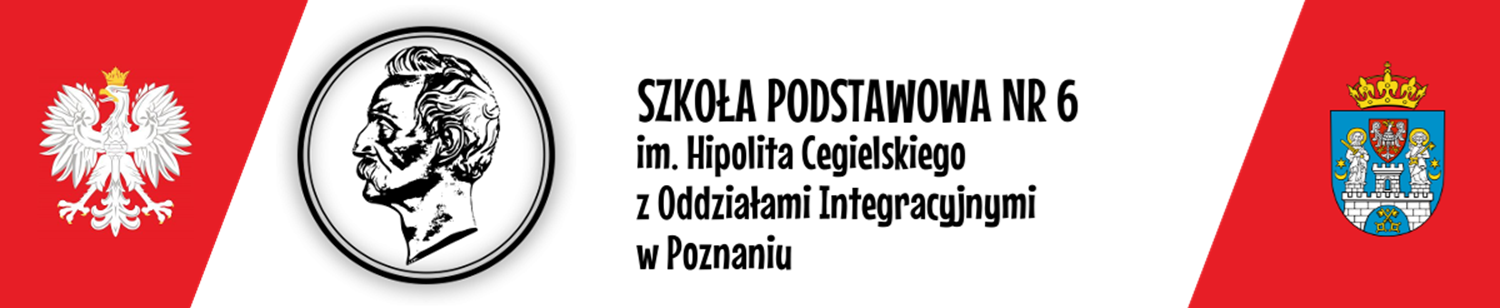 ierwszym dyrektorem został pan mgr Roman Cegła, którego nazwisko mogło zwiastować nadanie szkole niezwykłego patrona – Hipolita Cegielskiego.
P
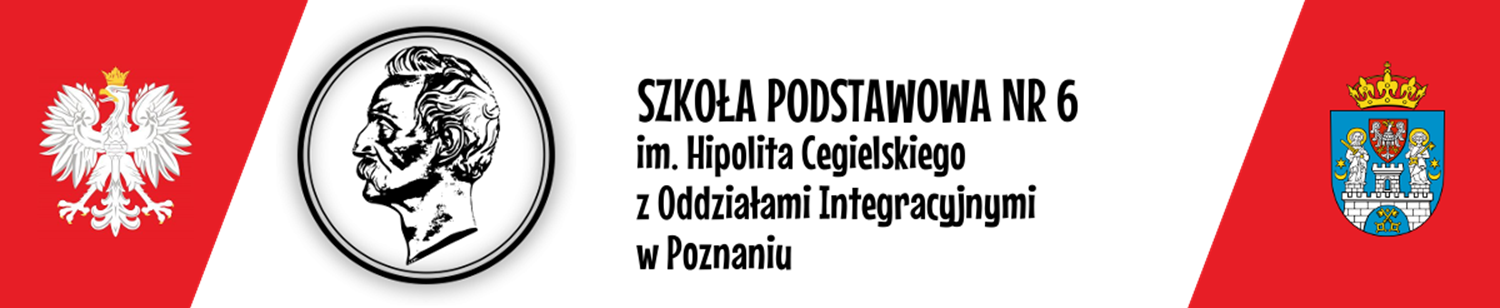 o się wydarzyło przez trzyletni okres urzędowania pierwszego dyrektora? Zaczyna działać szkolny samorząd, a 6 stycznia 1983 r. szkoła otrzymuje imię Hipolita Cegielskiego, w holu odsłonięto medalion z wizerunkiem patrona.
C
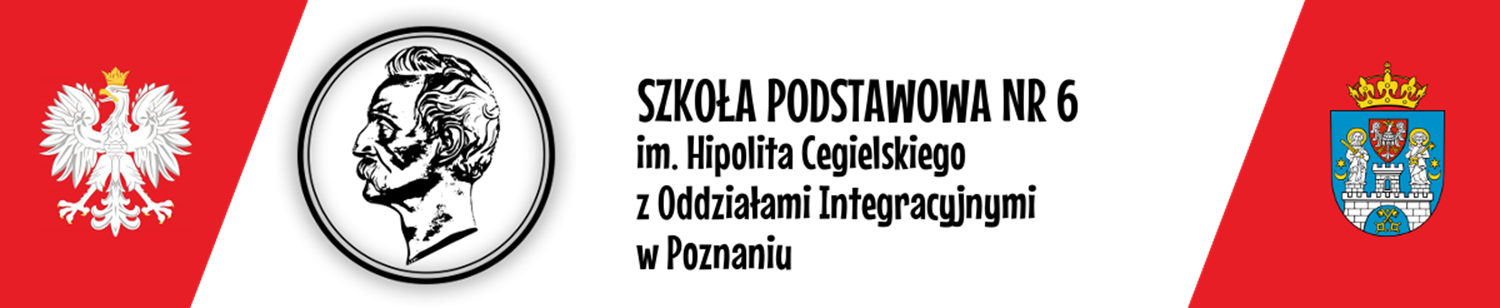 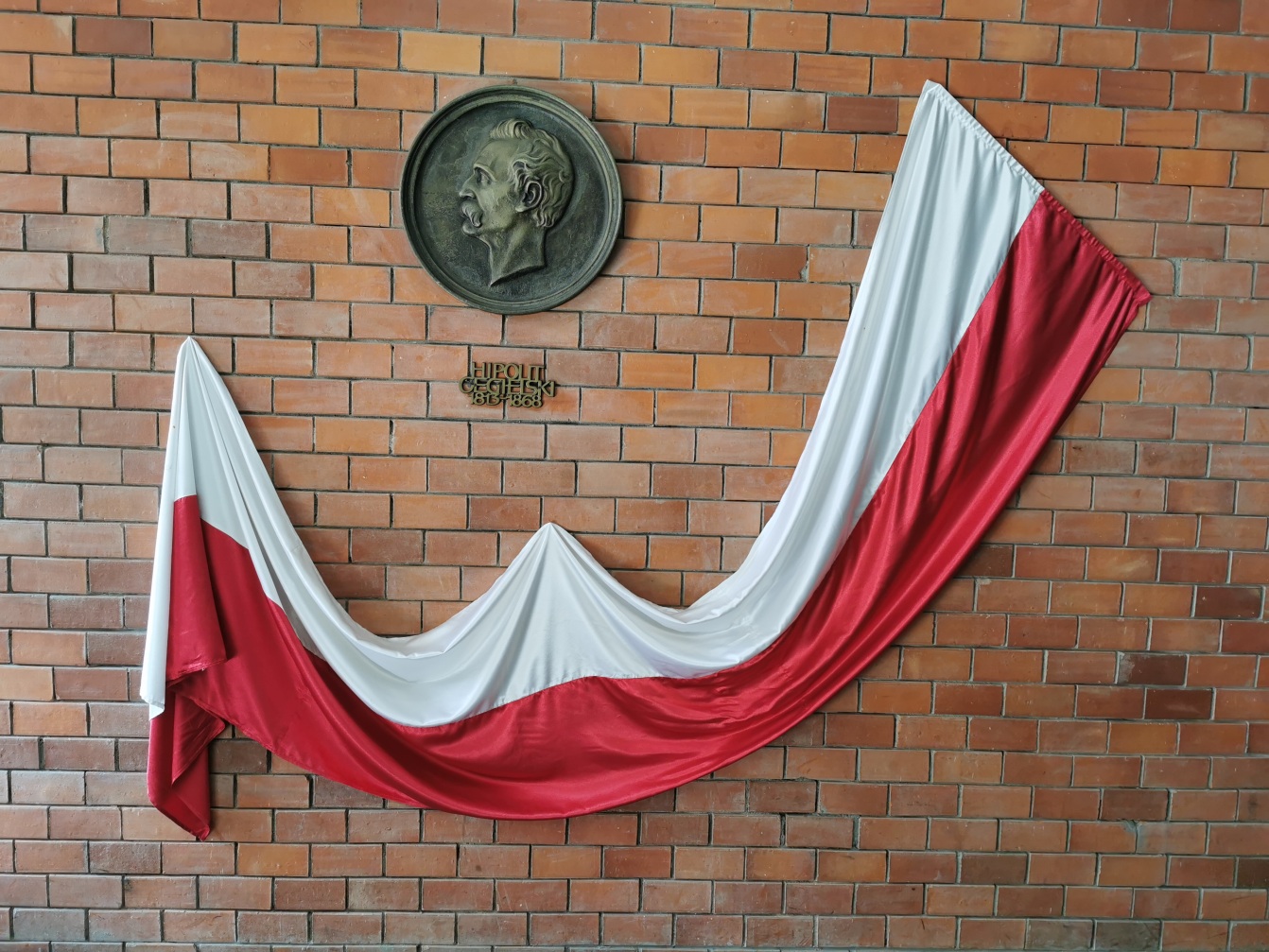 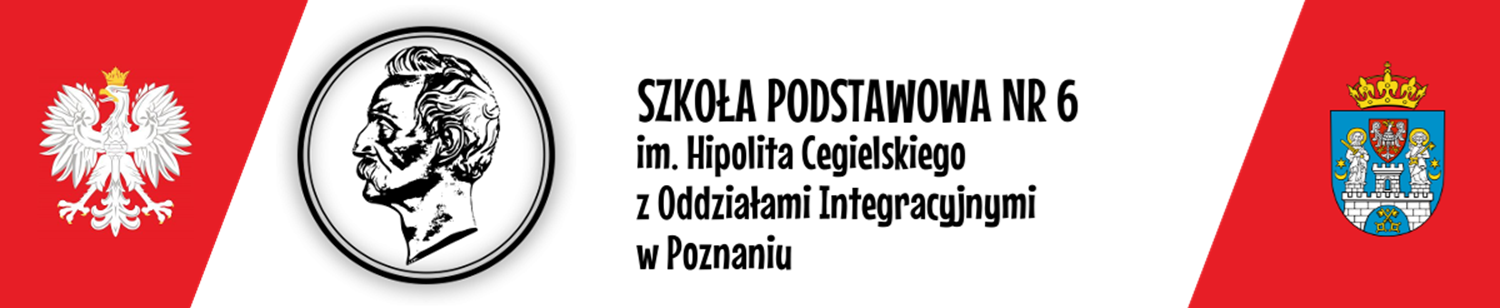 tak płyną dalsze lata w naszej szkole.Kolejnymi dyrektorami zostają: p. Elżbieta Joachimiak, p. Bogumiła Gajda, p. Danuta Sapała-Uryzaj,p. Elżbieta Nogaj.
I
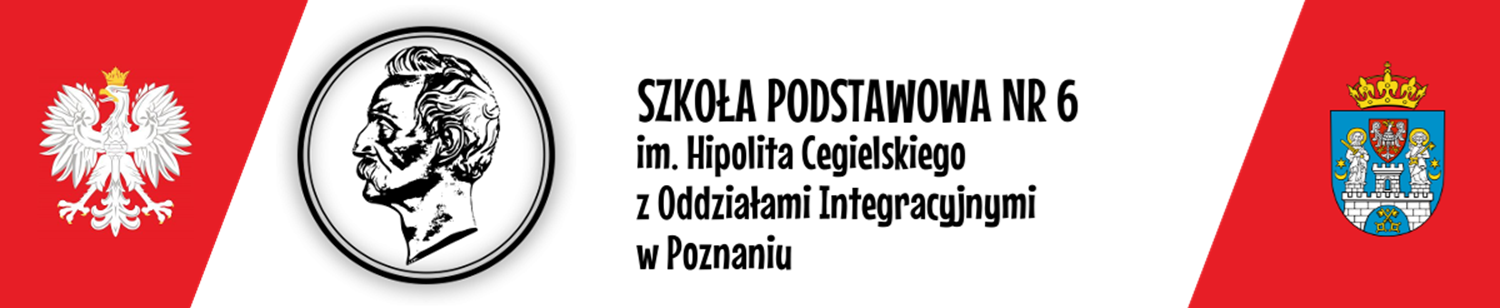 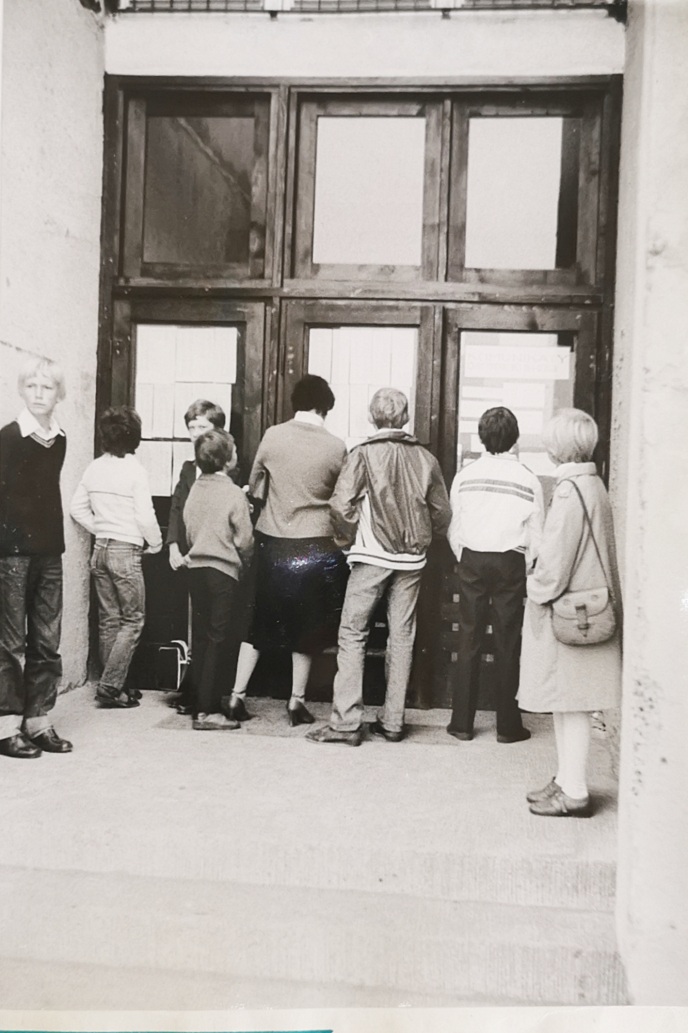 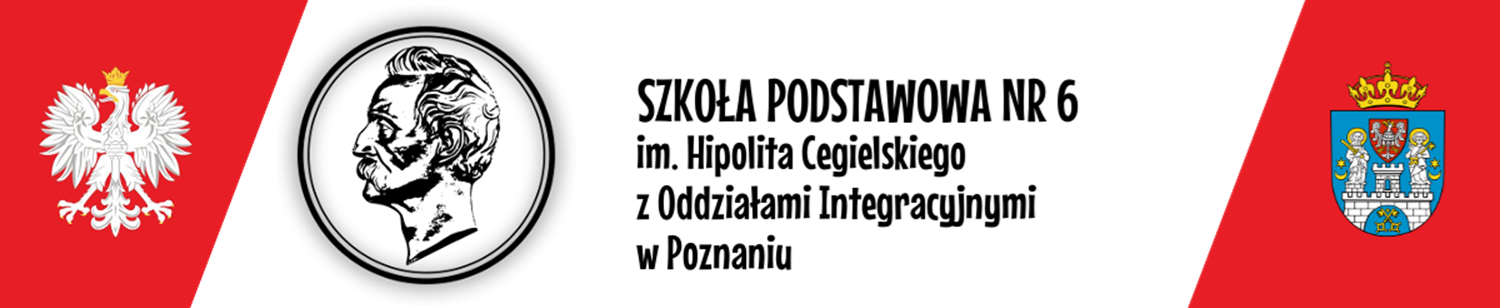 O
becni uczniowie nie mogą pamiętać tych czasów, ale zaprezentowane fotografie, pochodzące ze szkolnego archiwum,są niezwykle cenną pamiątką po tym, jak wyglądała nasza szkoła wcześniej. Jak wyglądały sale lekcyjne, pracownie, hol, biblioteka czy gabinet dyrektorski!
SALA LEKCYJNA
PRACOWNIA BIOLOGICZNA
PRACOWNIA JĘZYKOWA
HOL
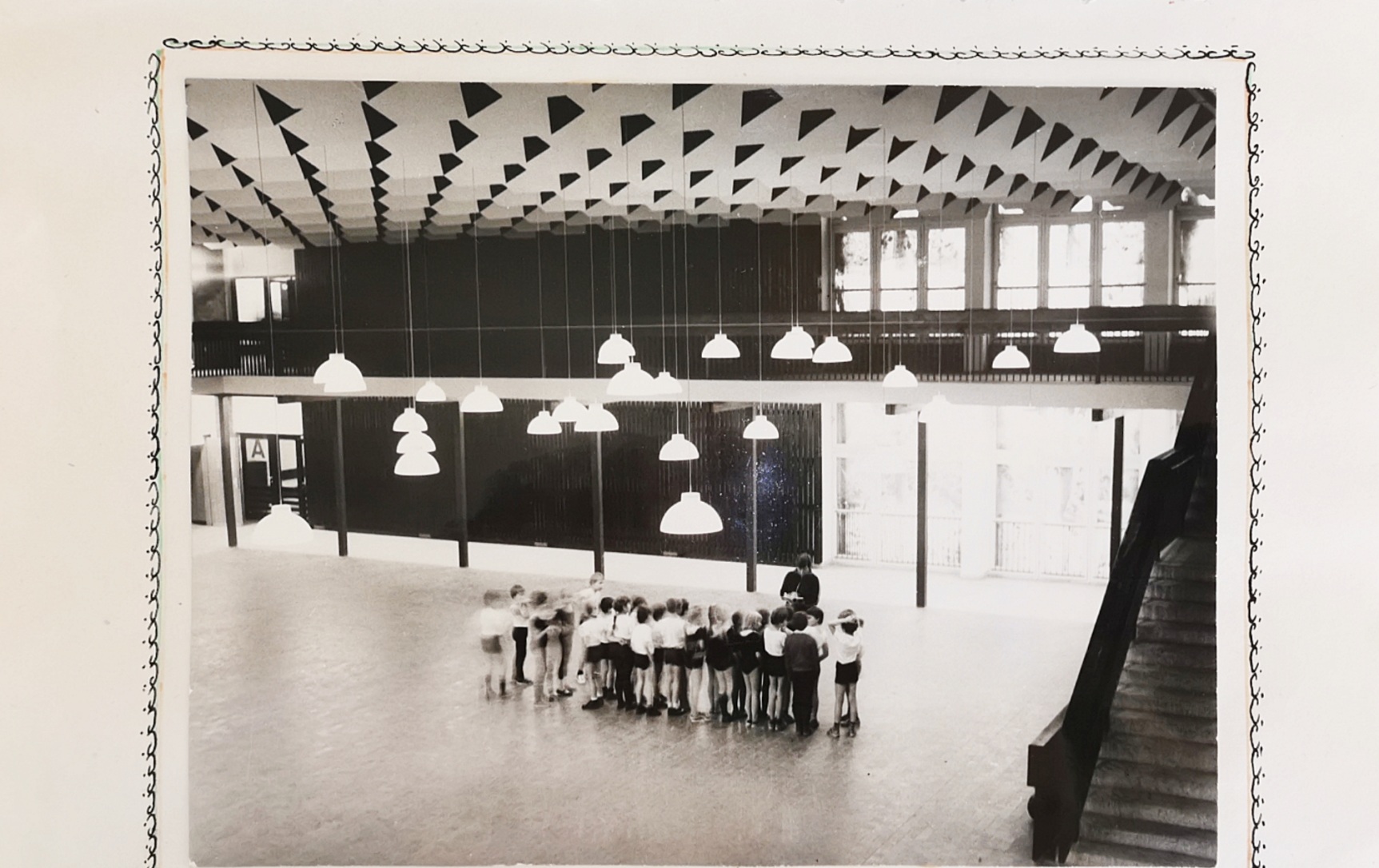 BIBLIOTEKA
STOŁÓWKA
GABINET DENTYSTYCZNY
GABINET DYREKTORA
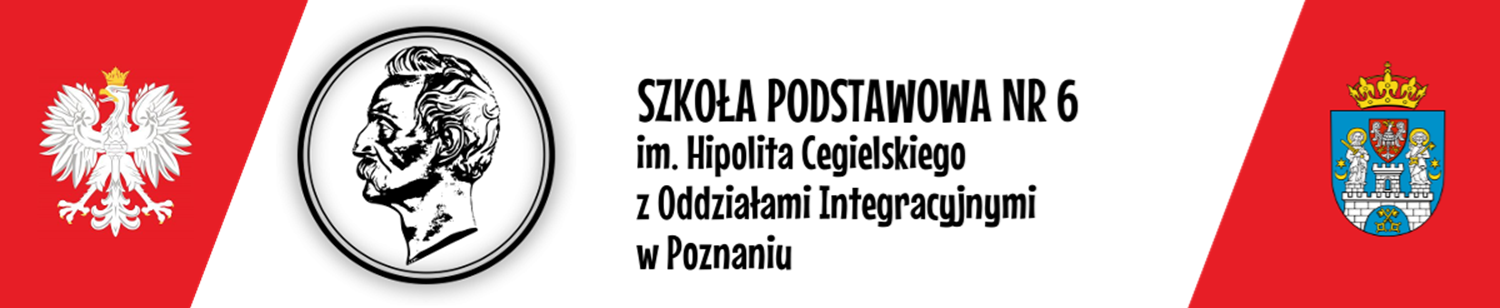 ierwszego września 2011 roku 
pierwszoklasiści zostali pasowani na uczniów przez nową panią dyrektor  Hannę Czajkowską, która pełni tę funkcję do dziś.
P
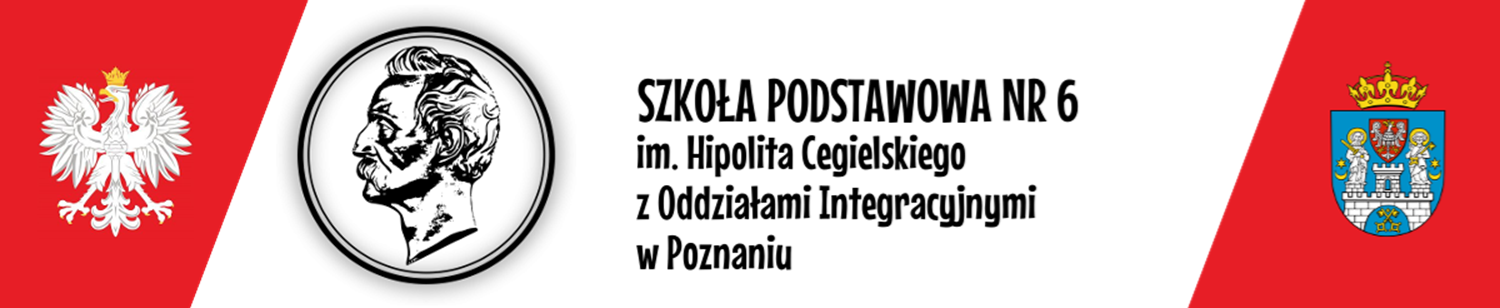 P
rzez kolejną dekadę nasza szkoła rozkwita, jest remontowana, także teren wokół niej się zmienia!Warto wspomnieć chociażby o nieodległym roku 2015, gdy z inicjatywy Pani Dyrektor i radnego pana Marka Sternalskiego powstaje Orlik Open.
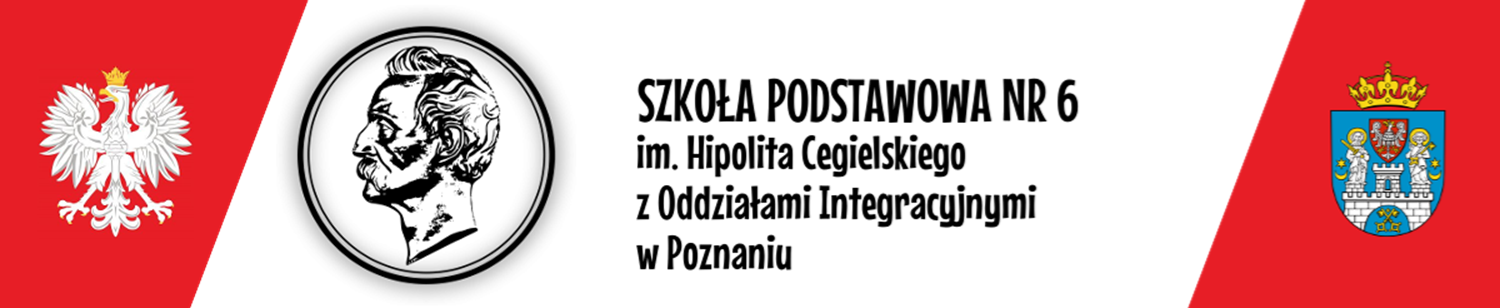 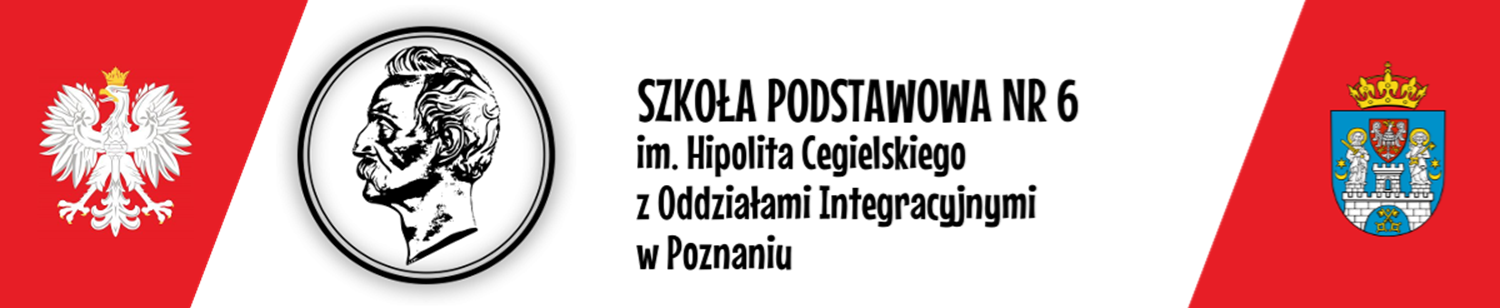 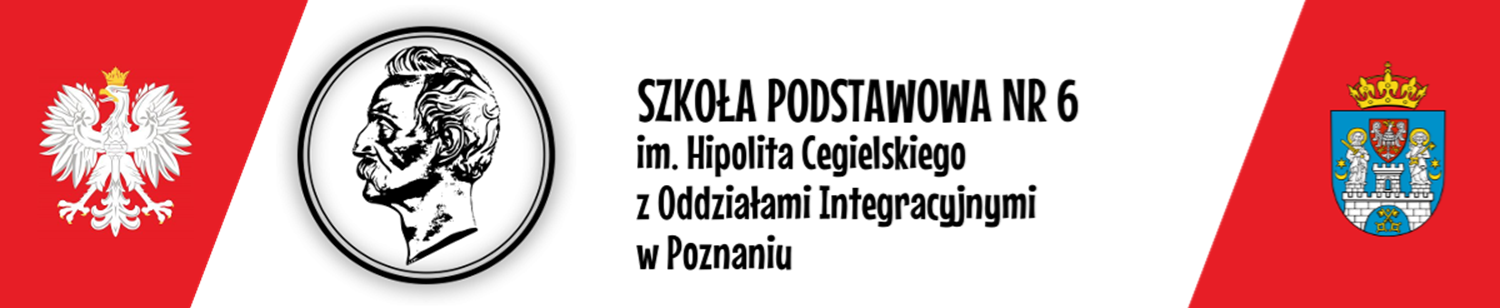 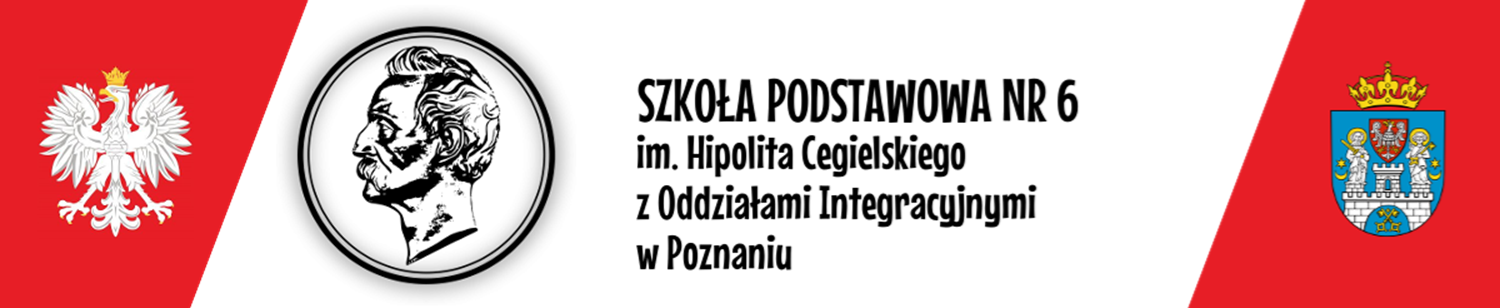 S
zóstka to dziś miejsce, w którym rozwijane są zainteresowania, odbywają się ciekawe projekty, a także (mimo trudnego czasu pandemii) obchodzone są 40-te urodziny szkoły. Choć dla uczniów to szmat czasu, to przecież ta bajka wcale się nie kończy.
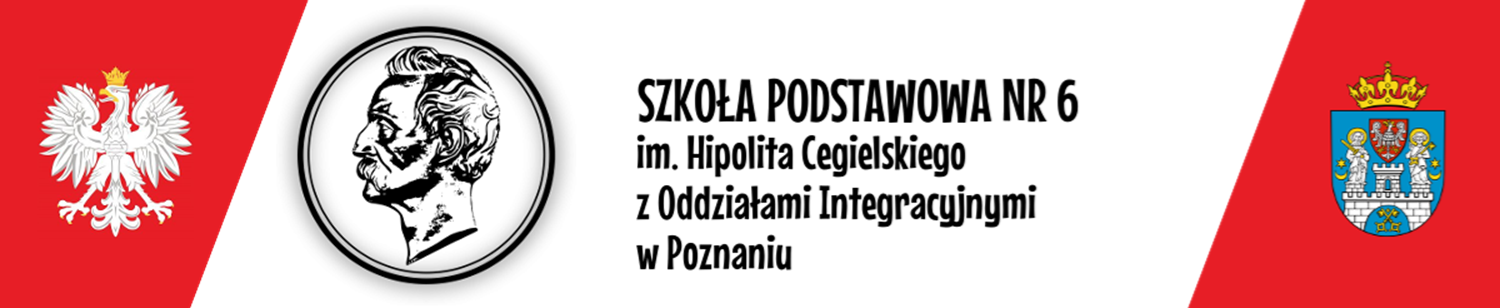 BIBLIOTEKA
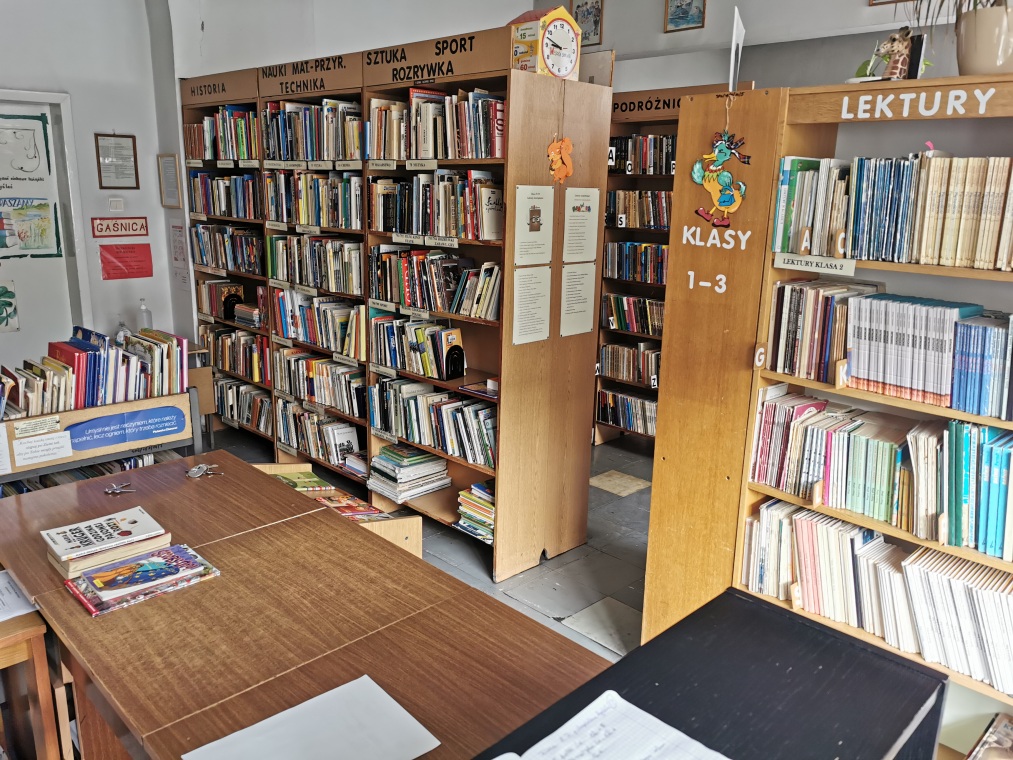 CZYTELNIA
HOL
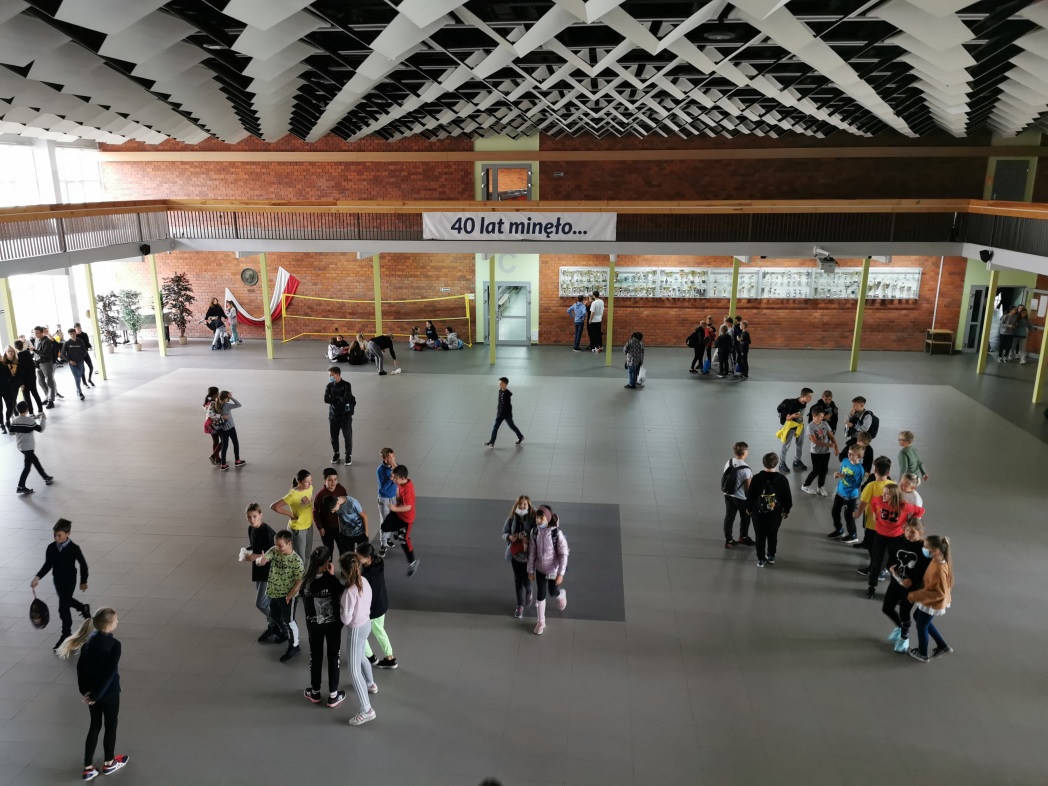 BOISKO
SALA GIMNASTYCZNA
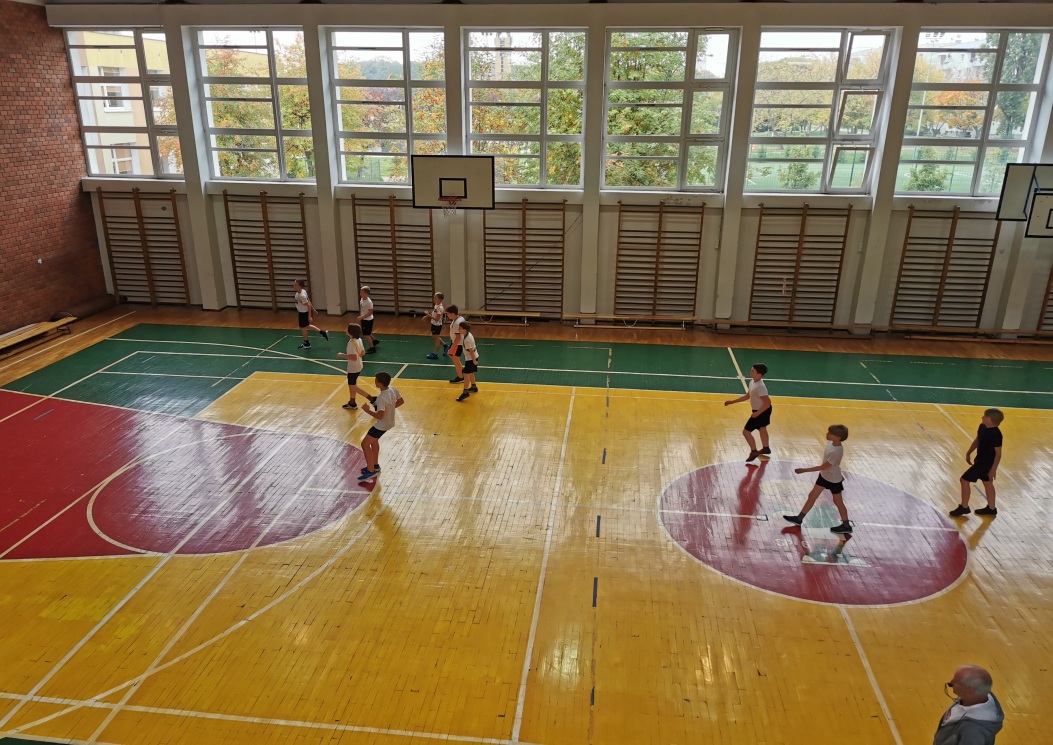 PRACOWNIA INFORMATYCZNA
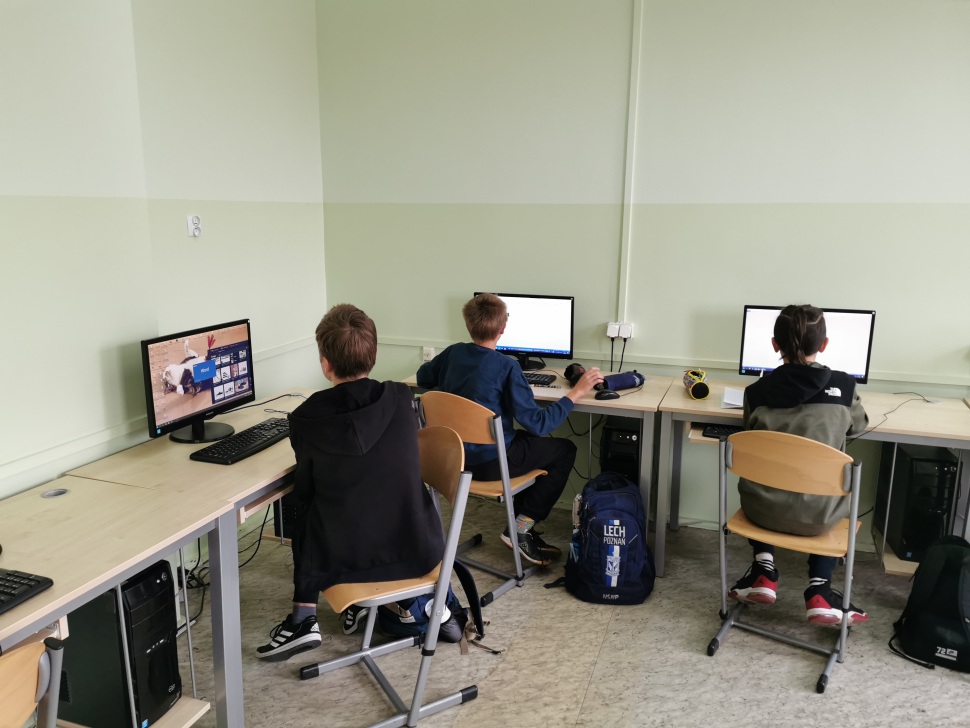 PRACOWNIA BIOLOGICZNA
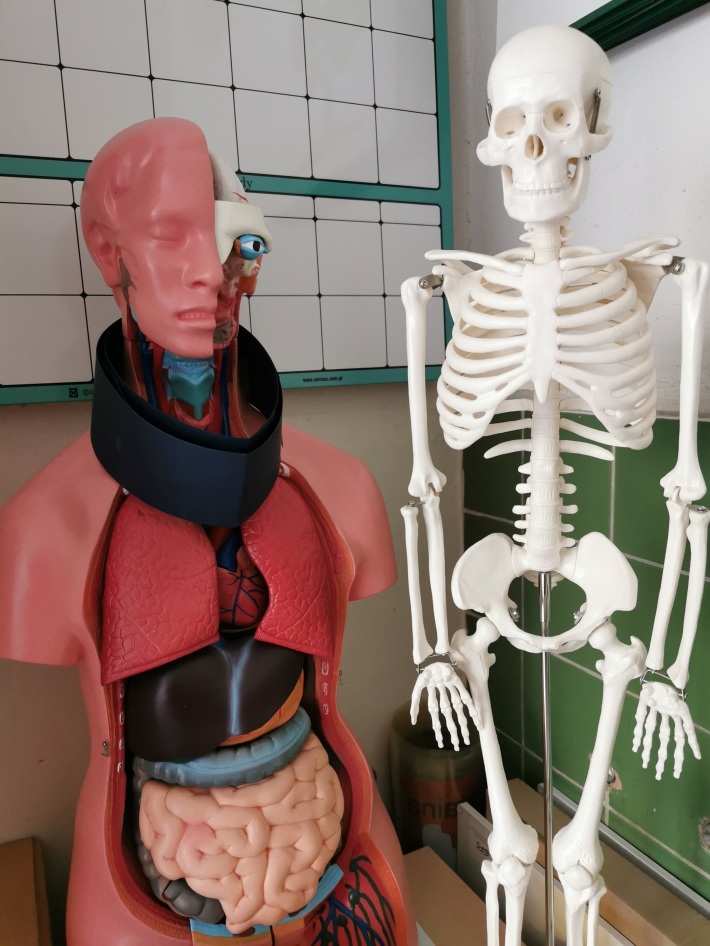 SALA LEKCYJNA
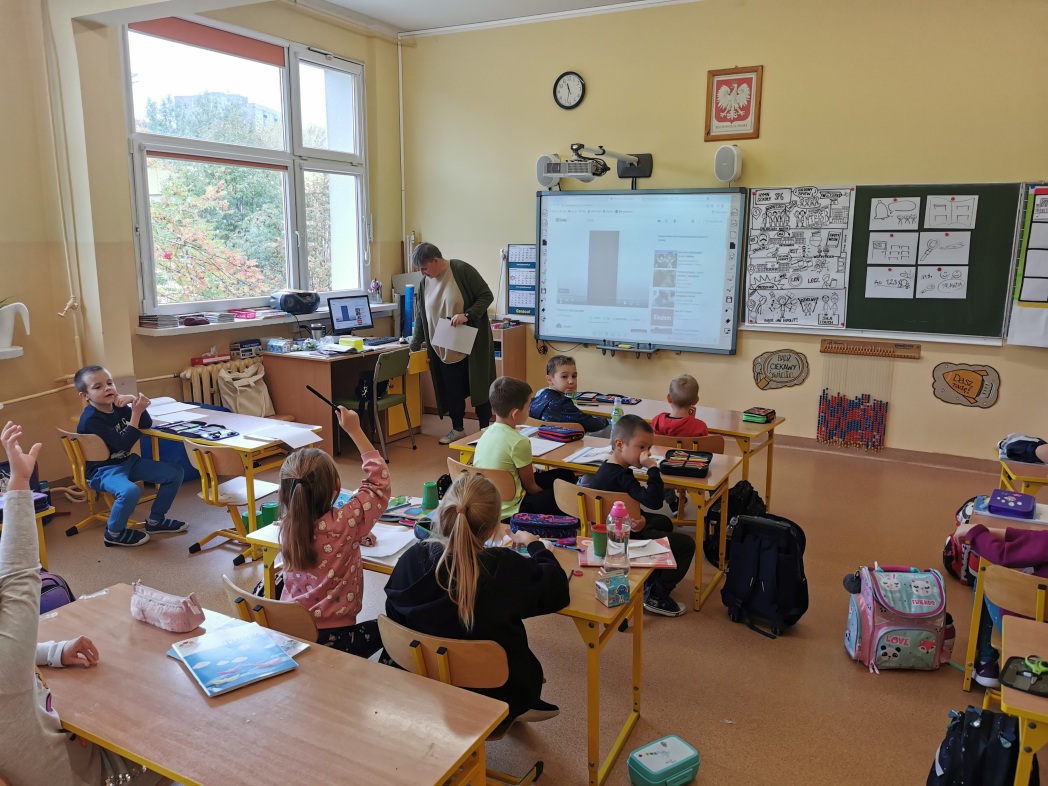 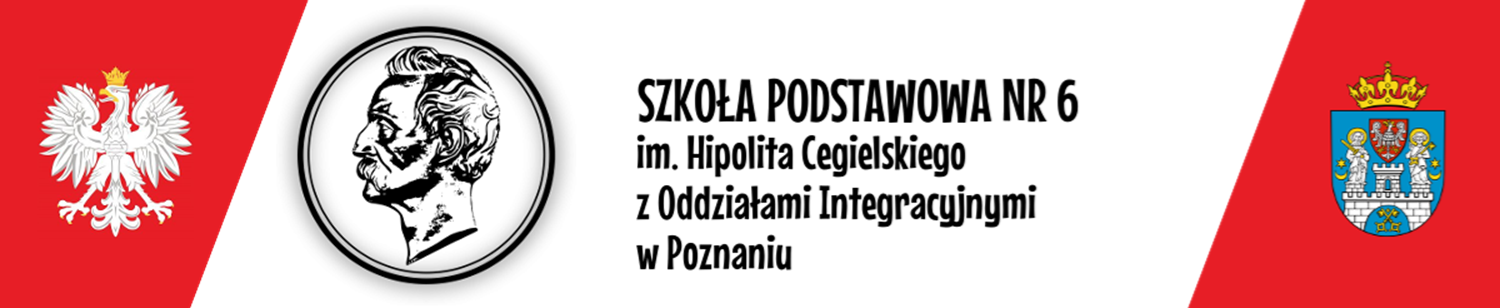 naszej szkole wiele się dzieje,uczniowie mogą na co dzień brać udziałw niezapomnianych przygodachi różnych przedsięwzięciach.
Zobaczcie sami…
W
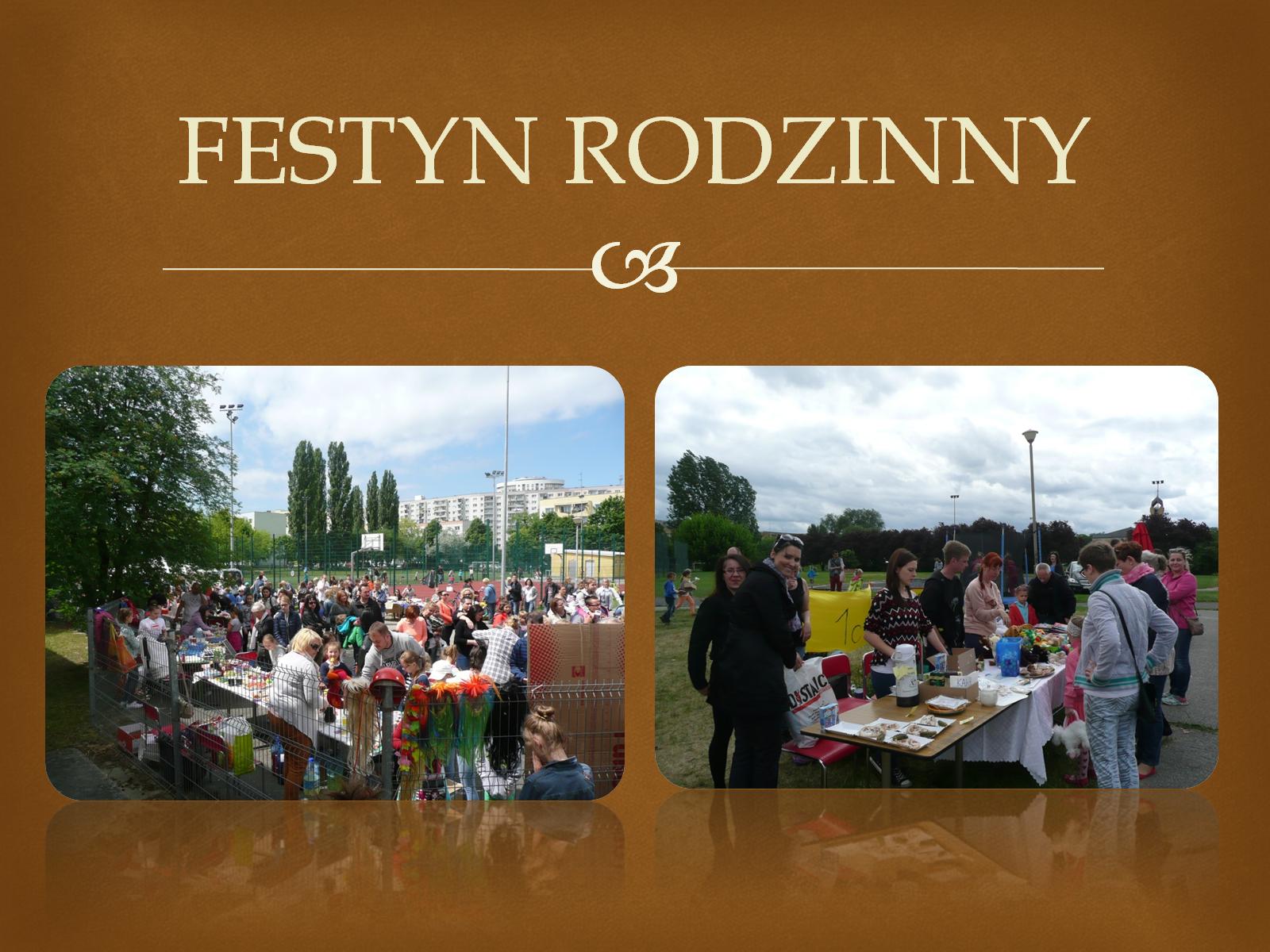 FESTYN RODZINNY
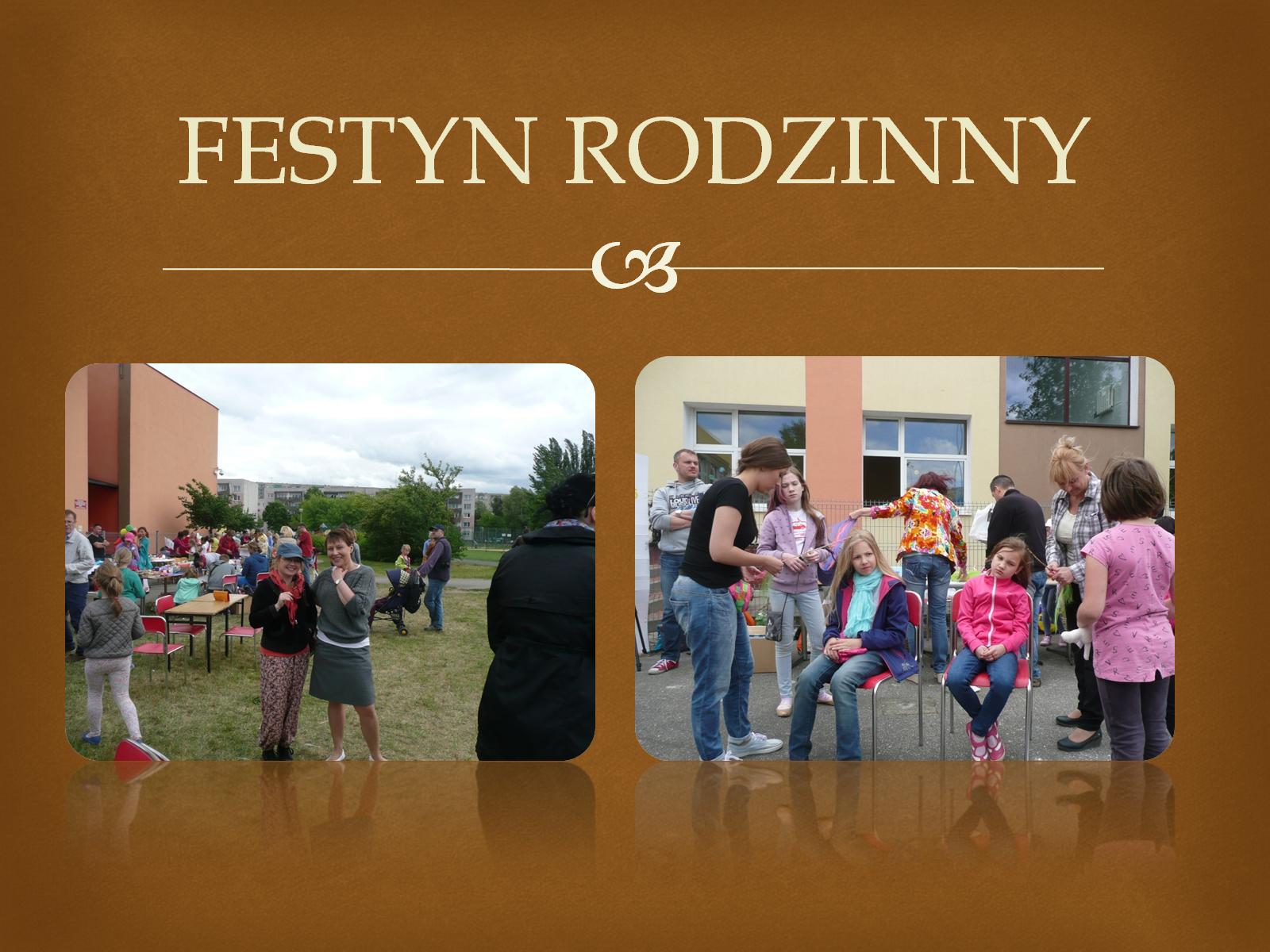 FESTYN RODZINNY
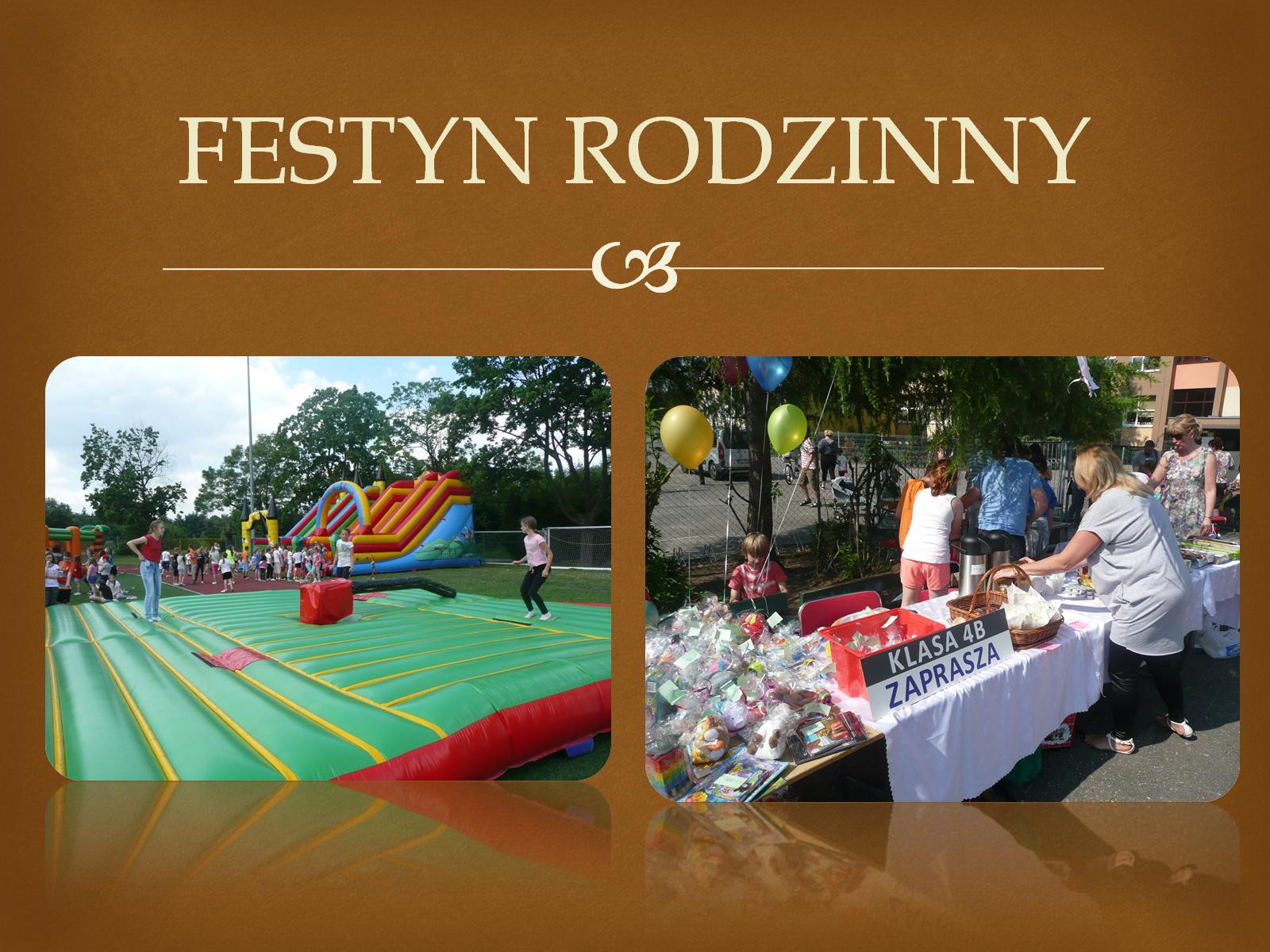 FESTYN RODZINNY
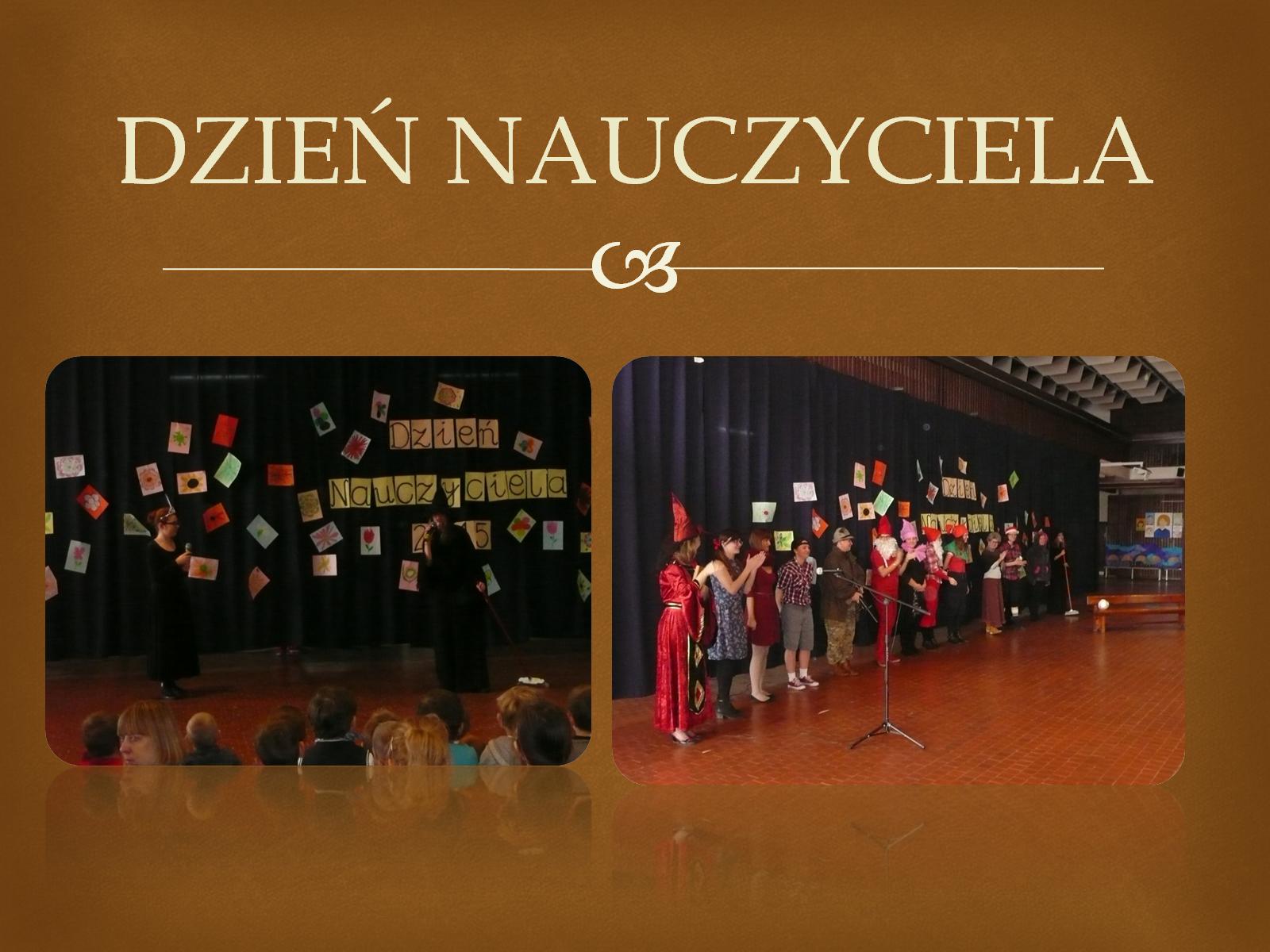 DZIEŃ NAUCZYCIELA
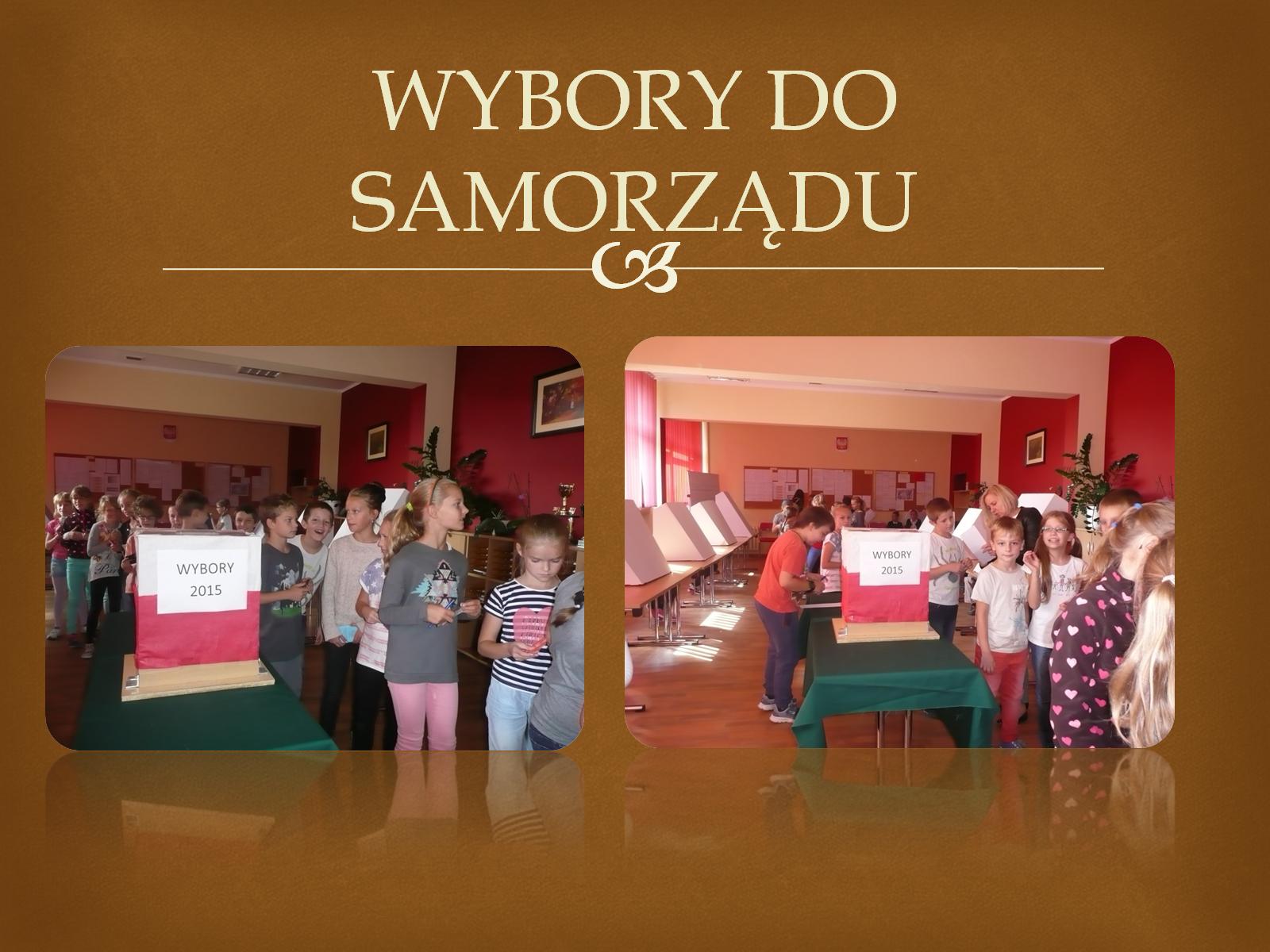 WYBORY DO SAMORZĄDU
1050. ROCZNICA CHRZTU POLSKI
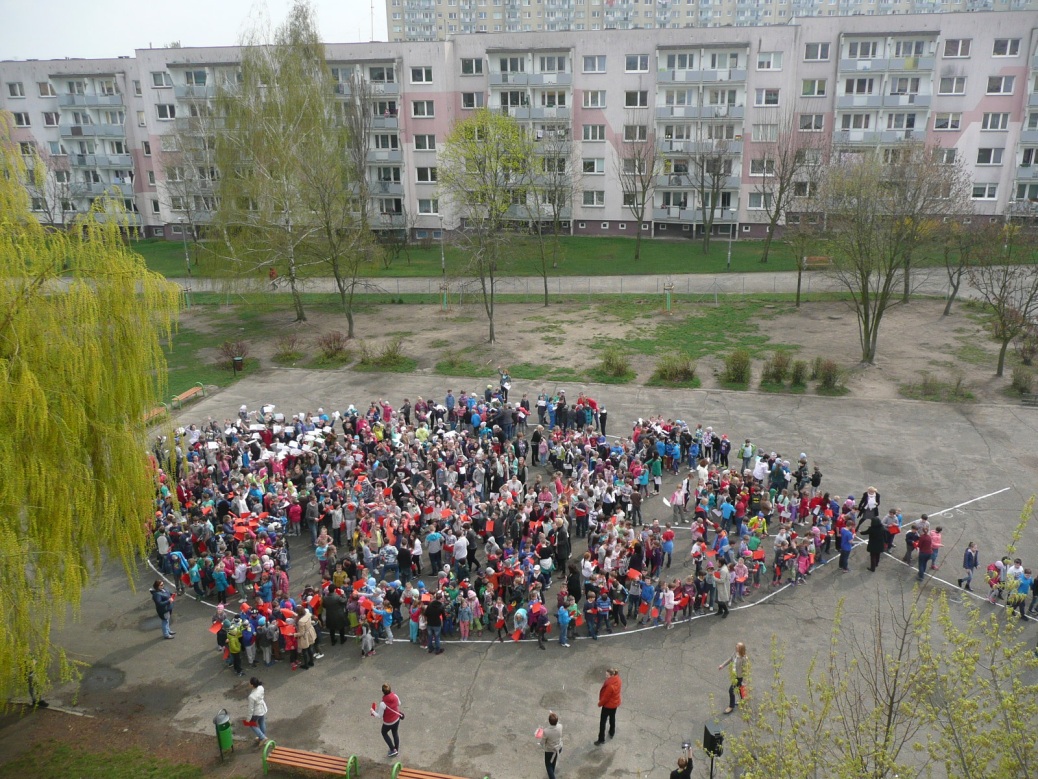 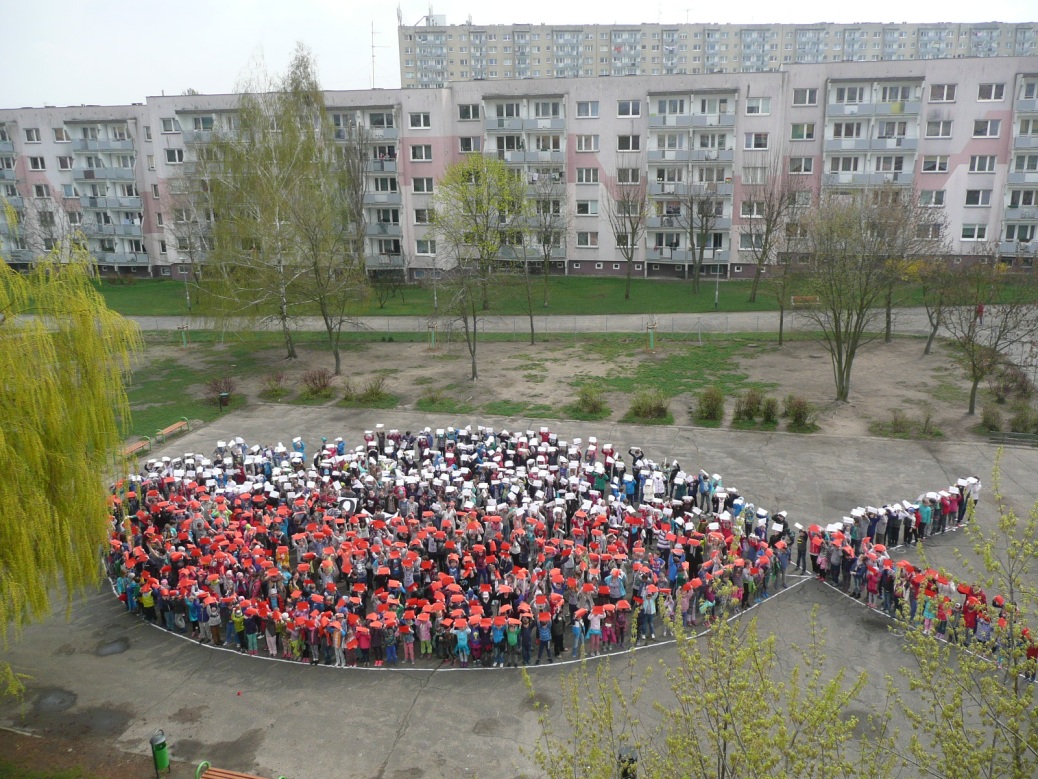 BEZPIECZNIE NA DRODZE
BEZPIECZNE NA DRODZE
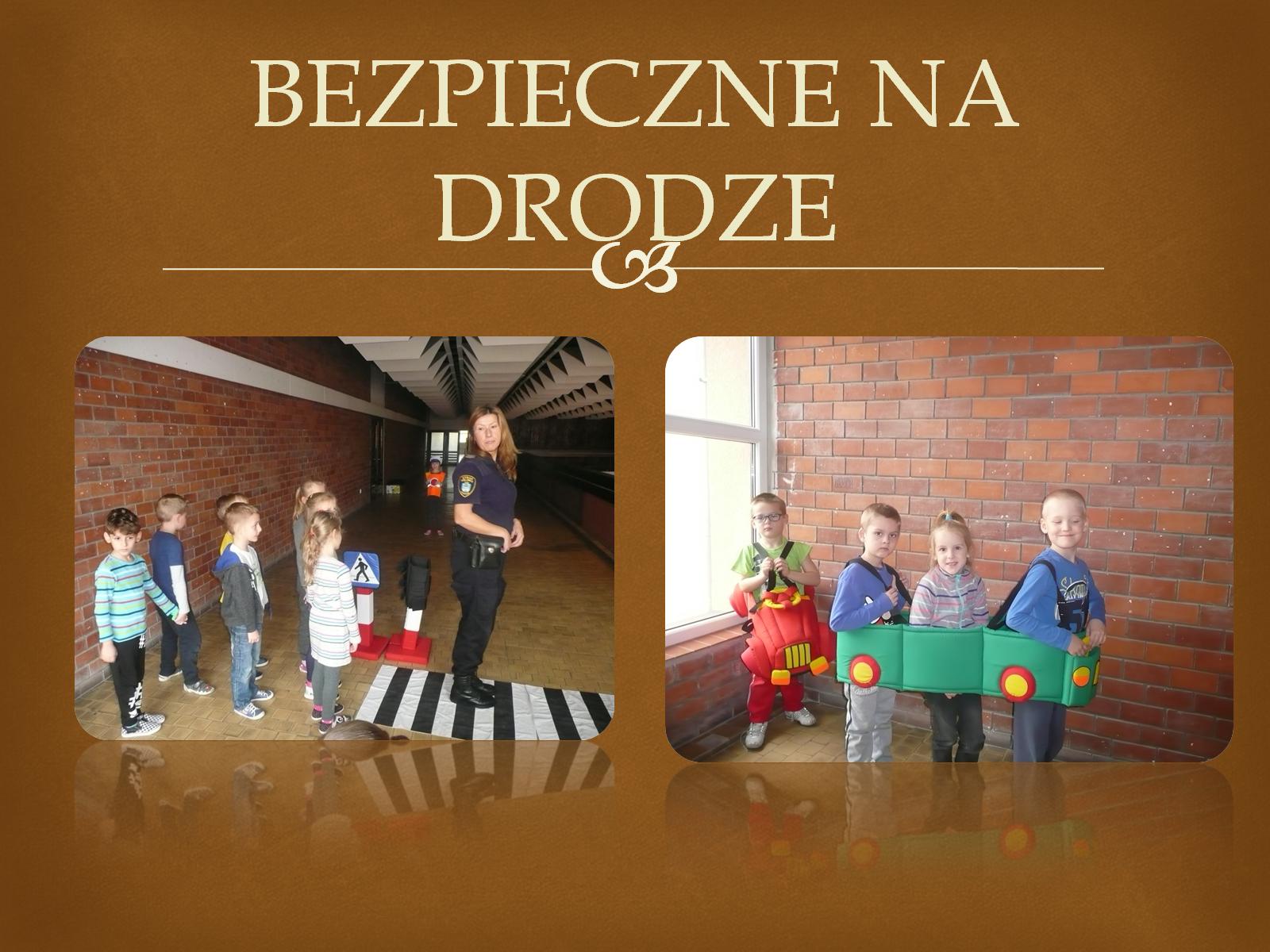 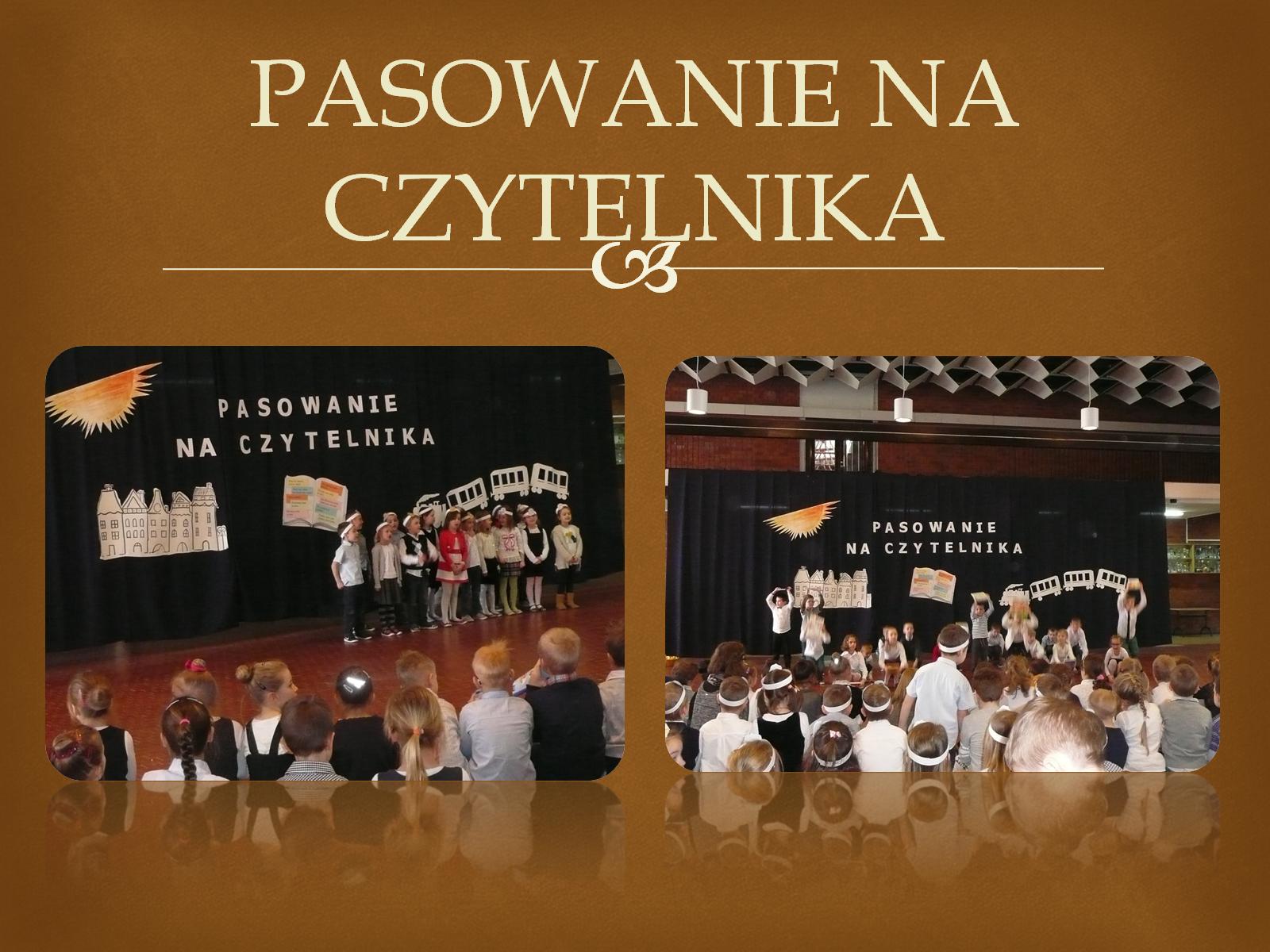 PASOWANIE NA CZYTELNIKA
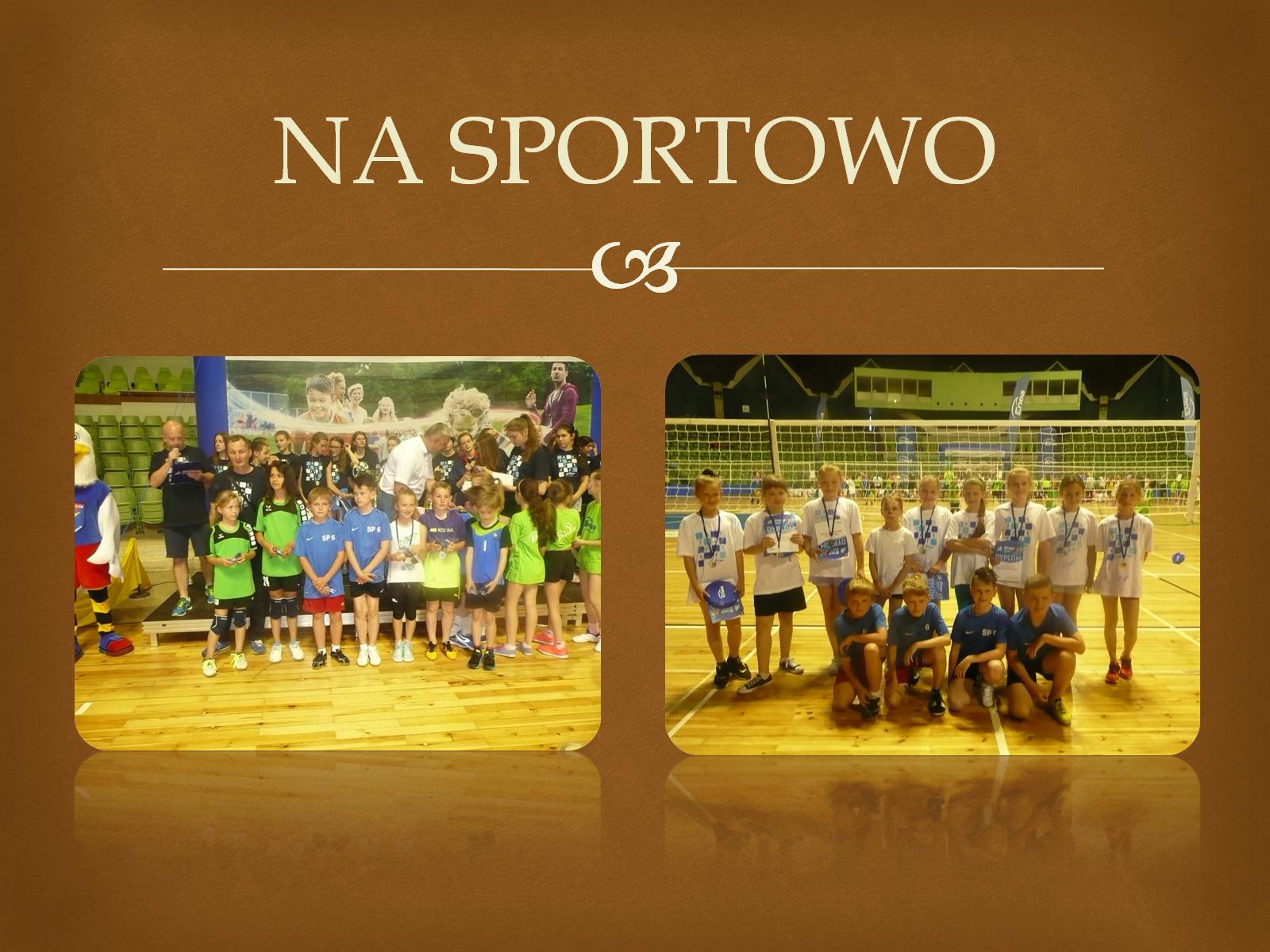 NA SPORTOWO
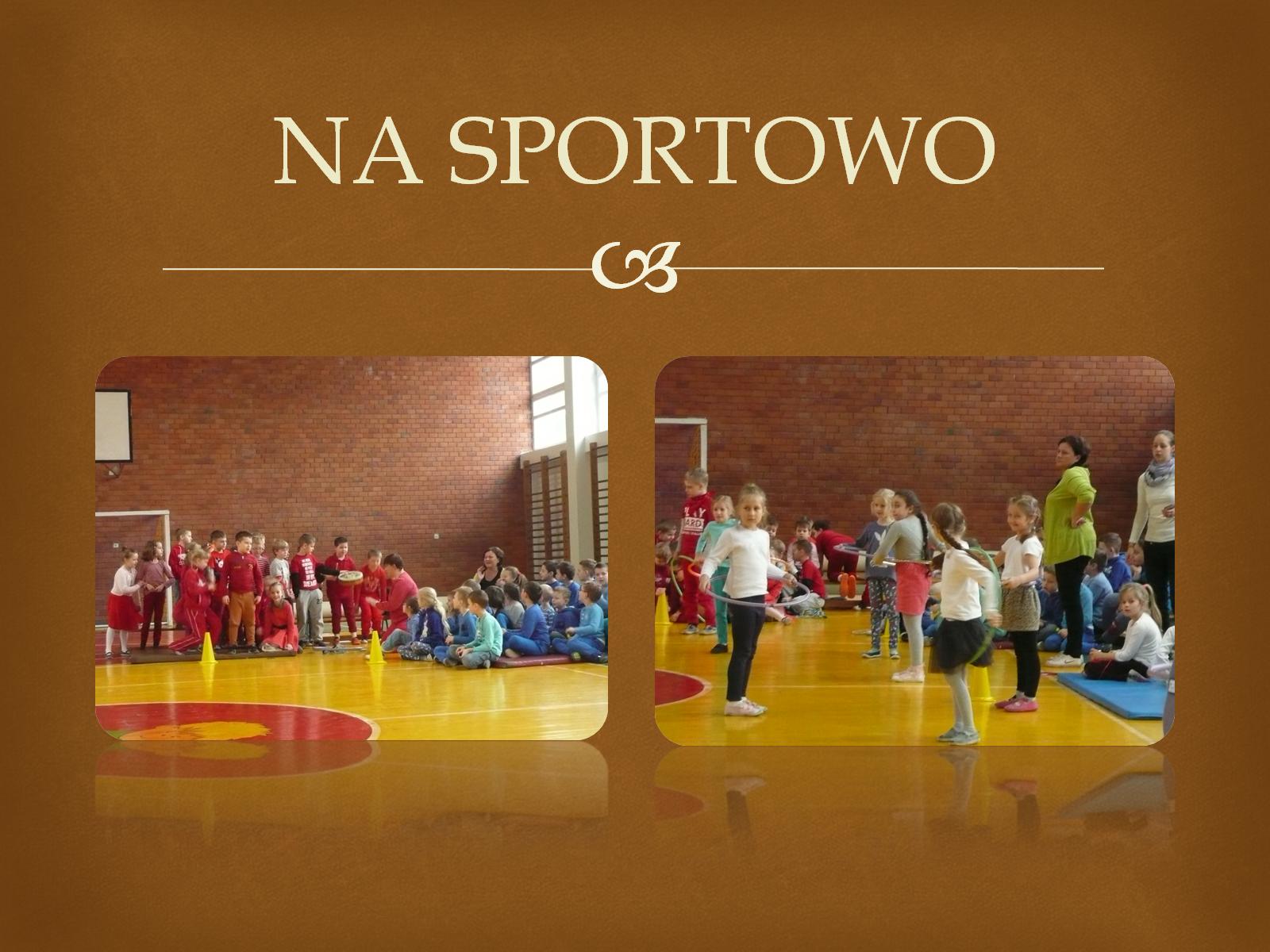 NA SPORTOWO
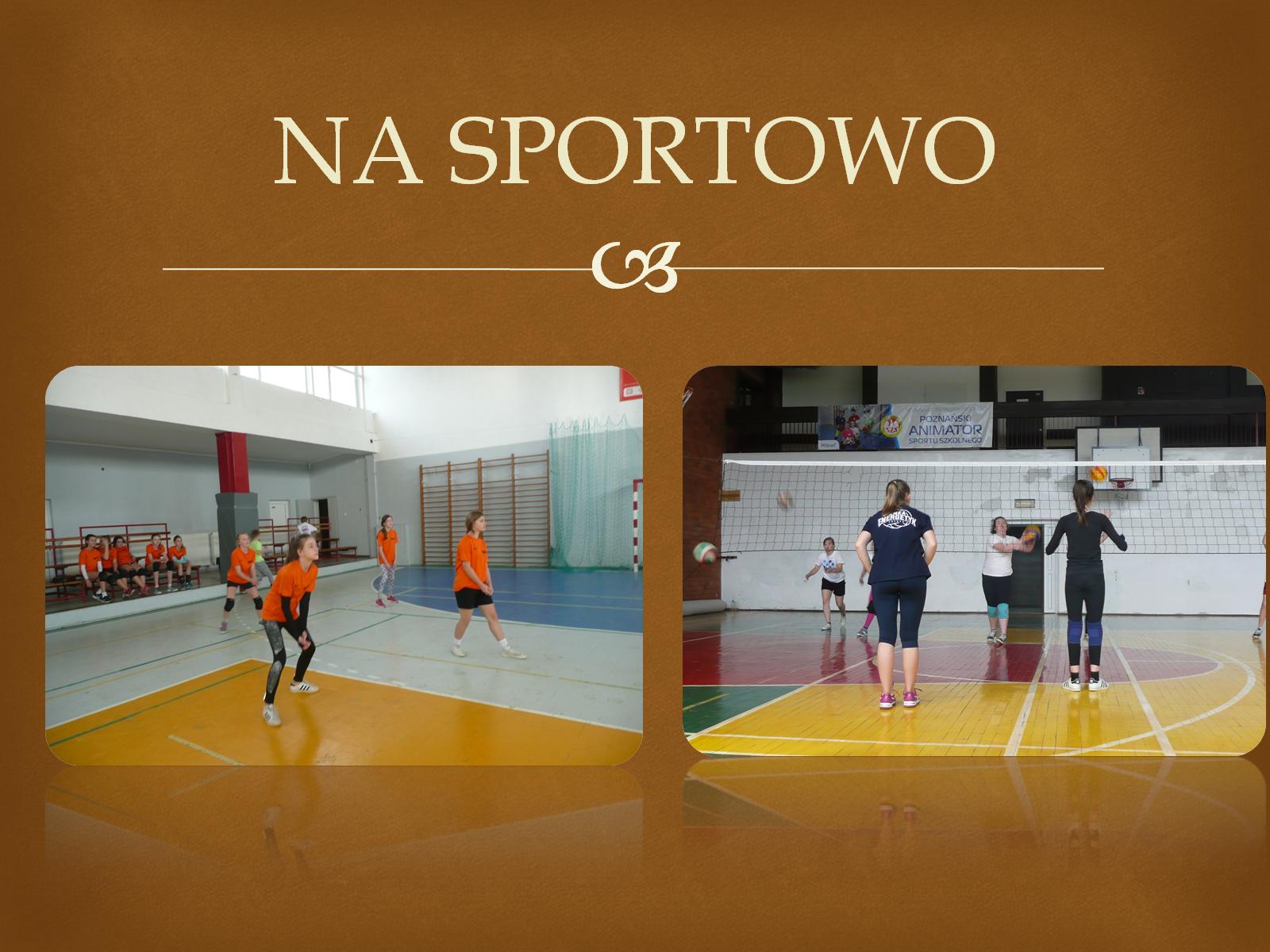 NA SPORTOWO
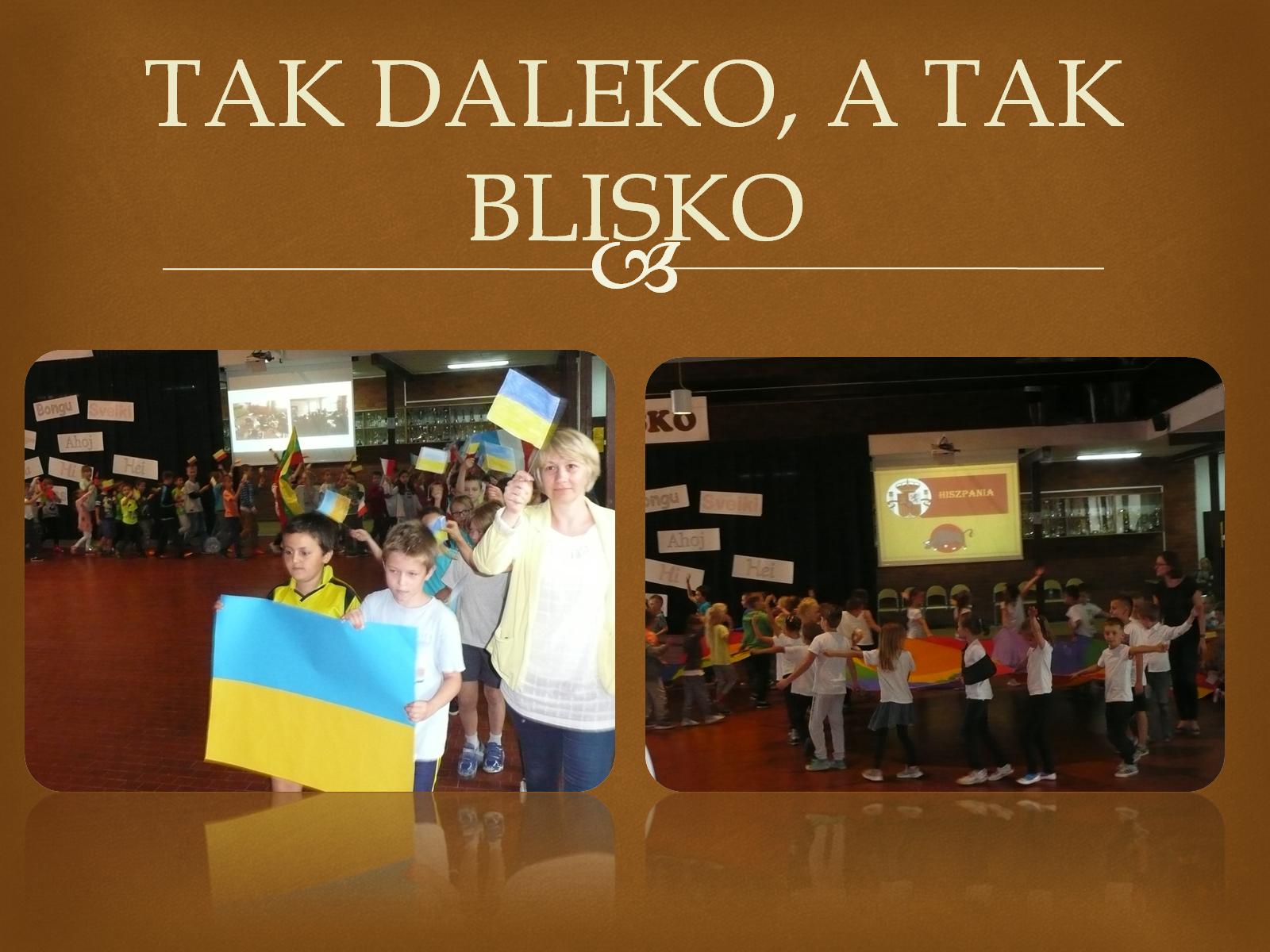 TAK DALEKO, A TAK BLISKO
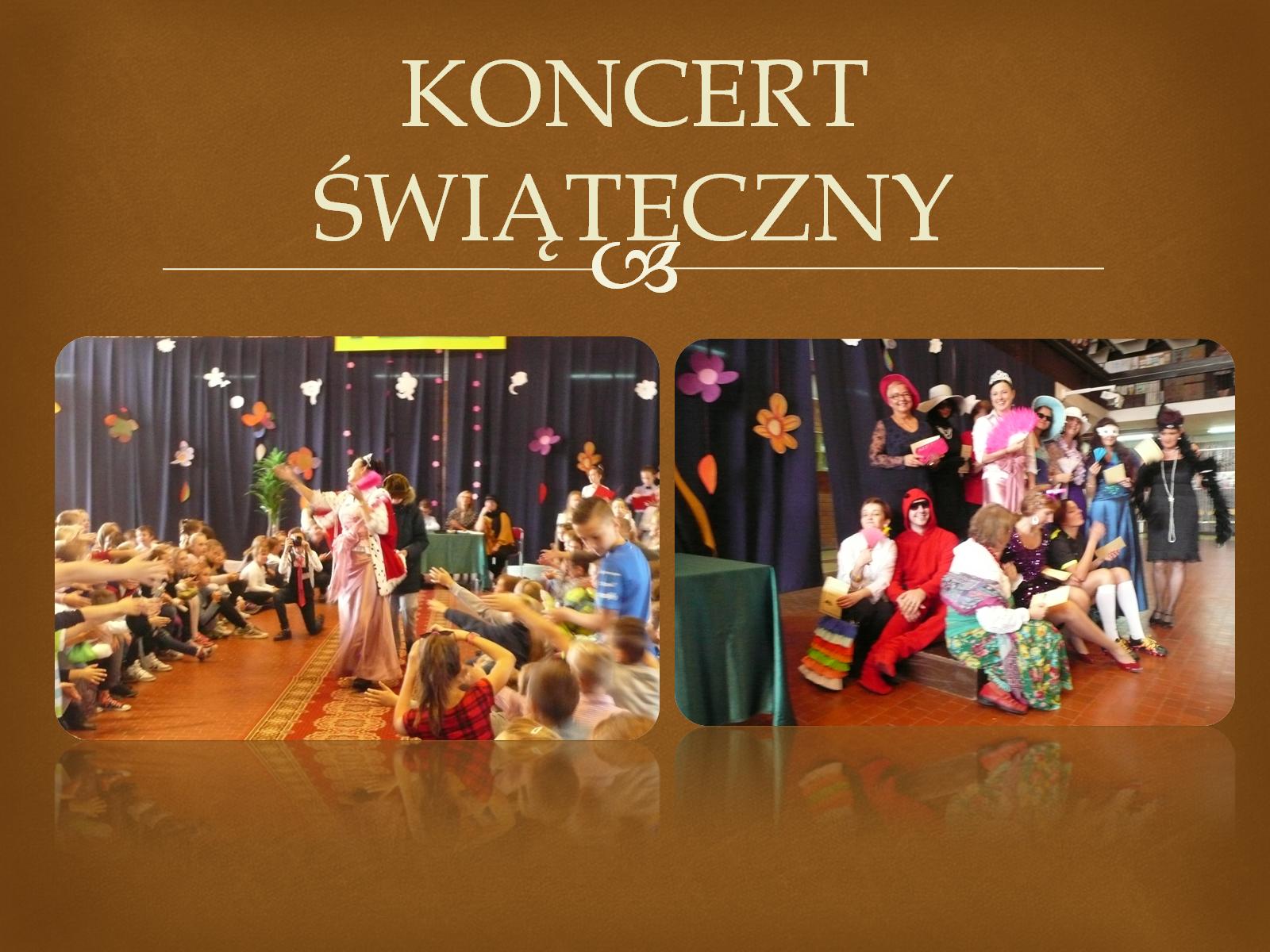 KONCERT ŚWIĄTECZNY
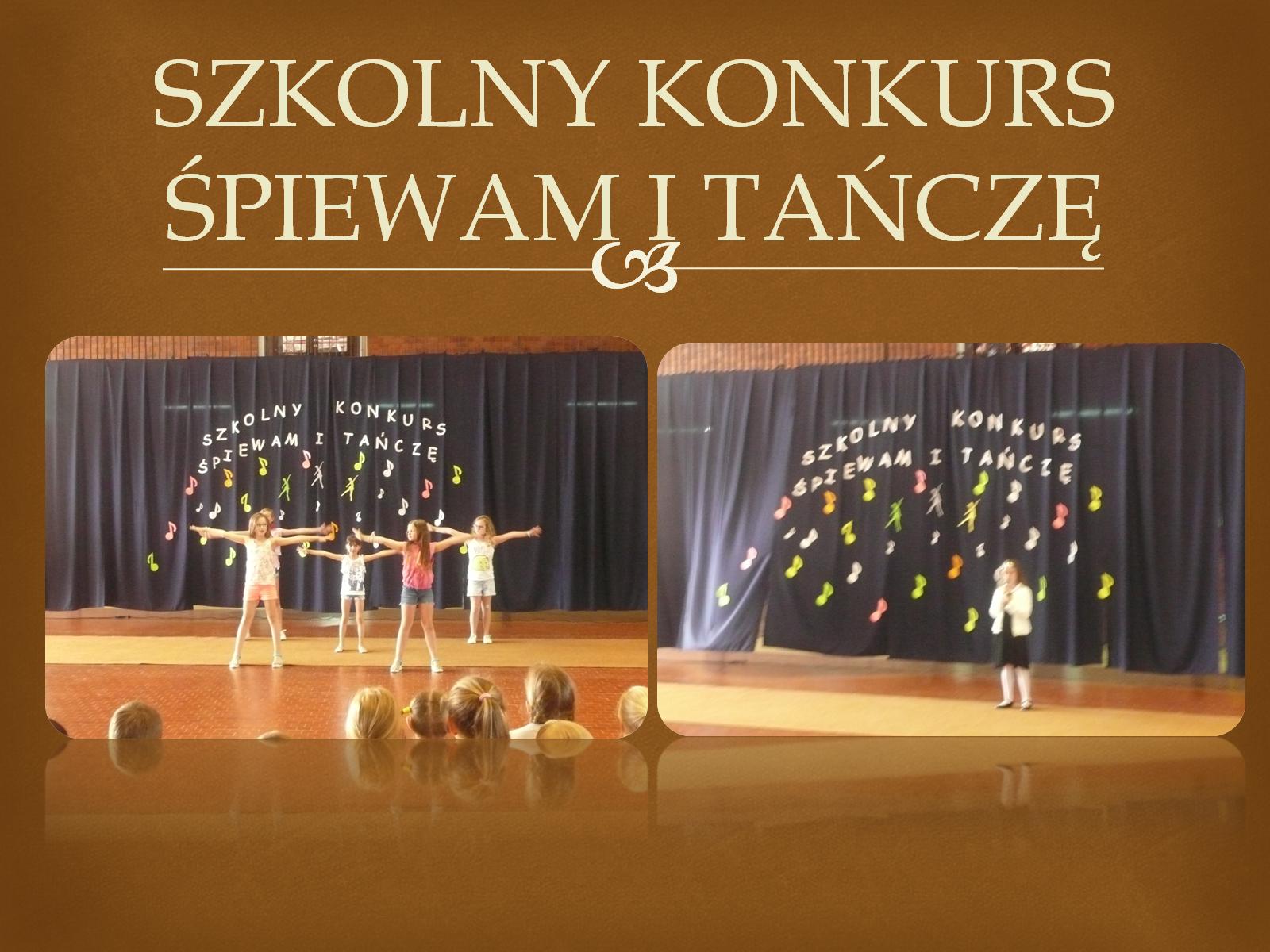 SZKOLNY KONKURSŚPIEWAM I TAŃCZĘ
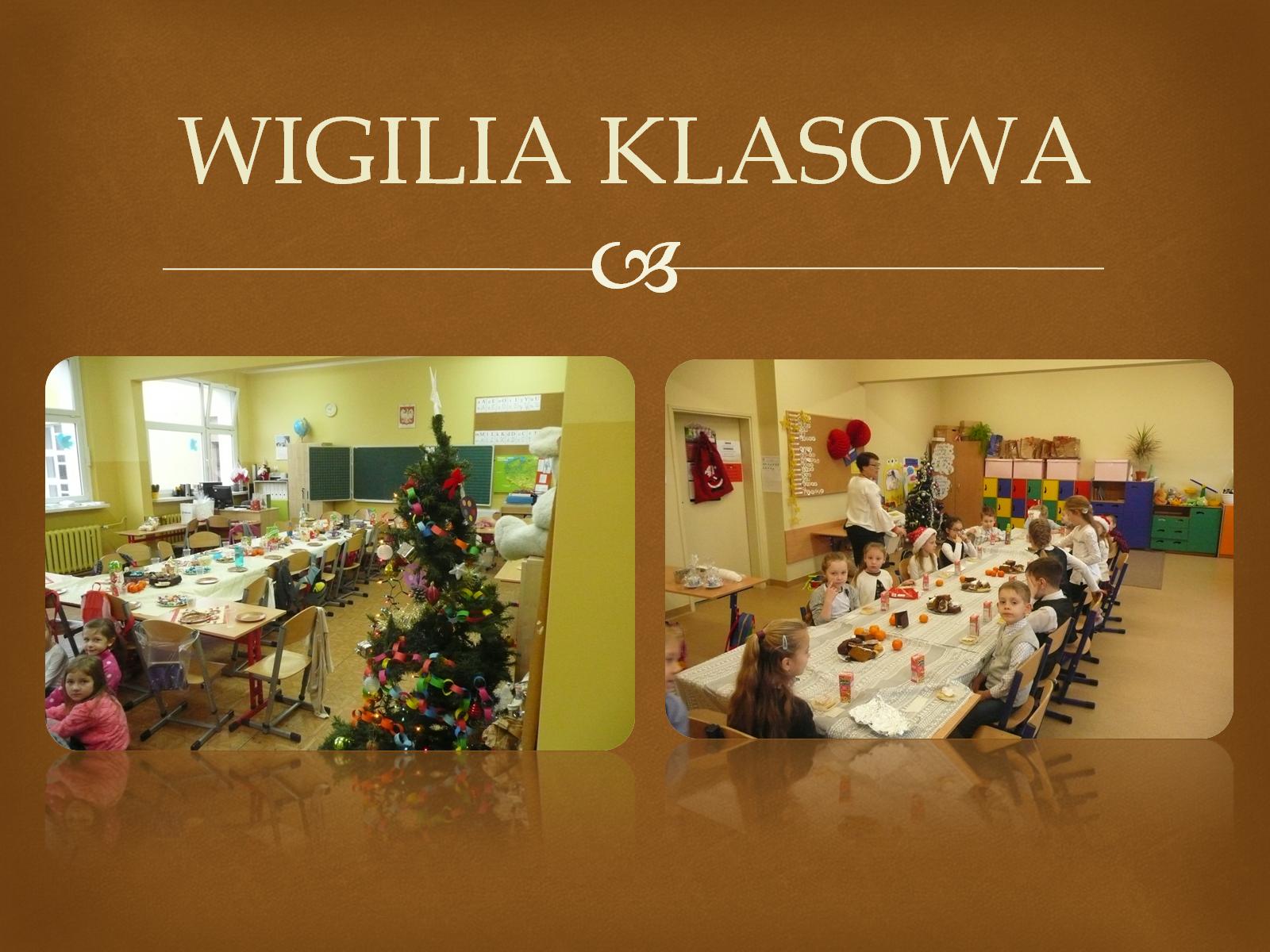 WIGILIA KLASOWA
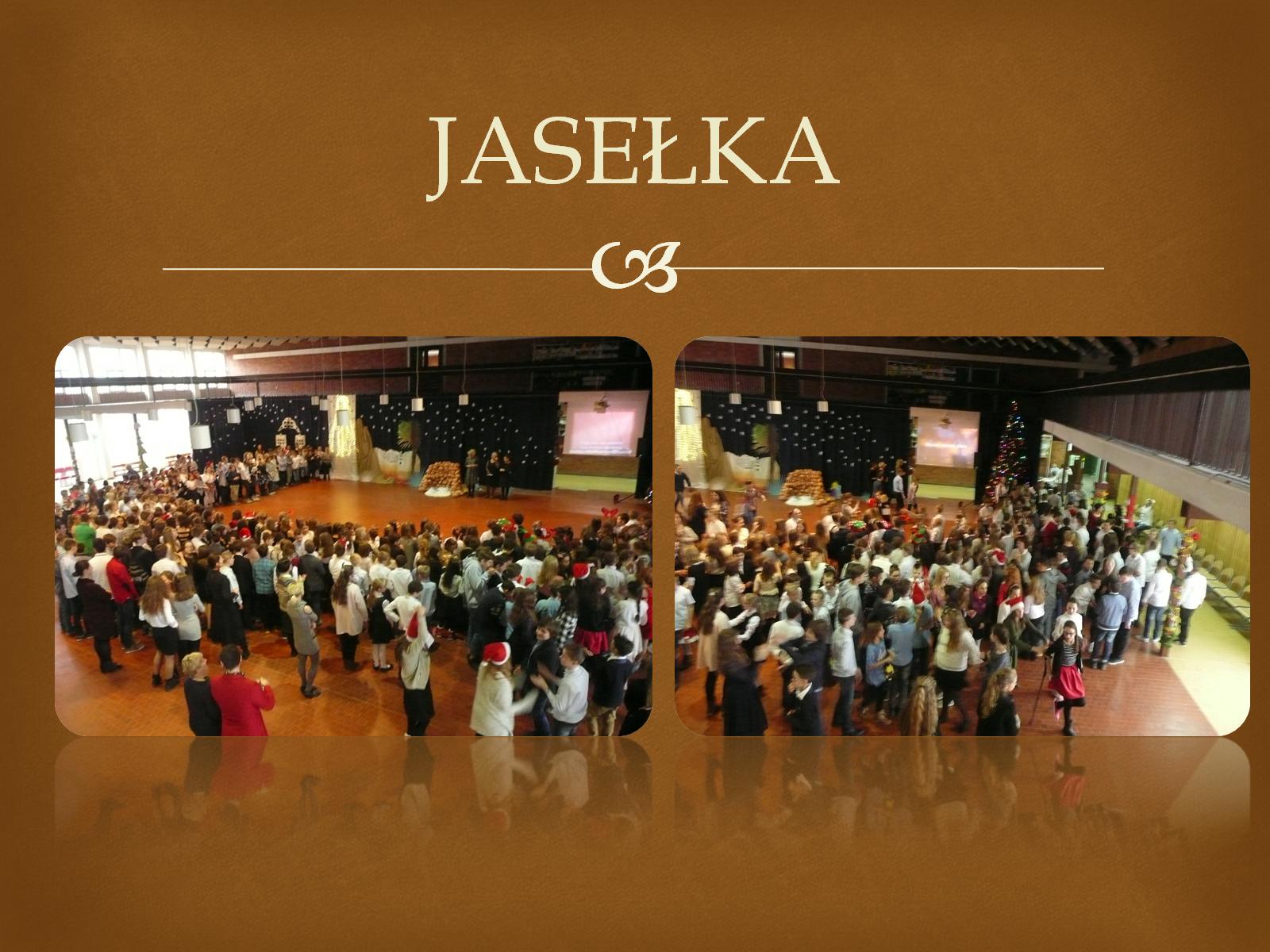 JASEŁKA
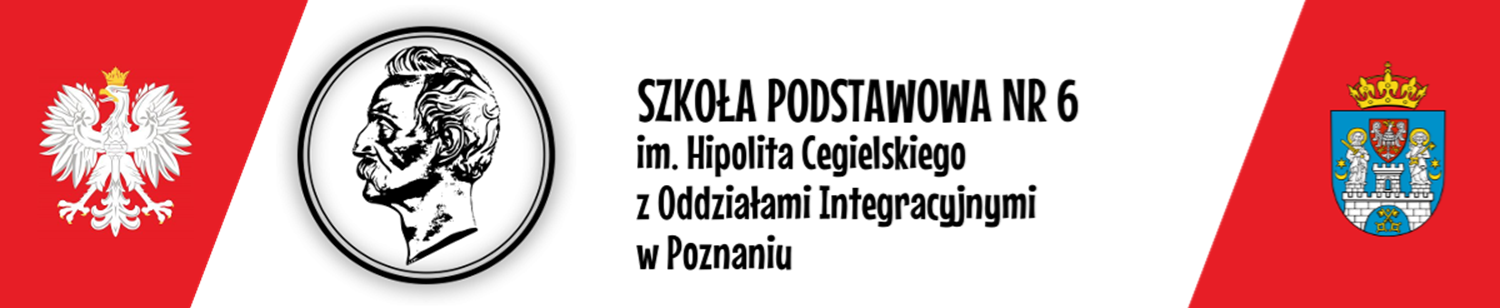 iech „Szóstka” rozkwita, wychowuje kolejne pokolenia i doczeka się jeszcze wielu jubileuszy. W końcu to szkoła… na szóstkę, więc na pewno będzie żyła długo i szczęśliwie.
N
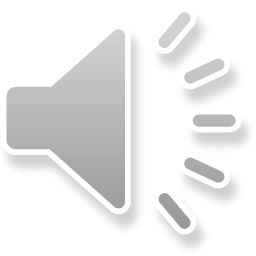 SZKOŁA NA
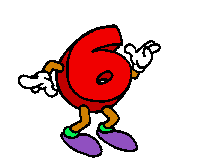